Chapter 22  Biosynthesis of Amino Acids,  Nucleotides, and Related Molecules
1. Reduction (fixation) of N2  into ammonia (NH3 or NH4+)
2. Synthesis of the 20 amino acids
3. Synthesis of other biomolecules from amino acids
4. The de novo pathways for purine and pyrimidine biosynthesis
5. The salvage pathways for purine and pyrimidine reuse
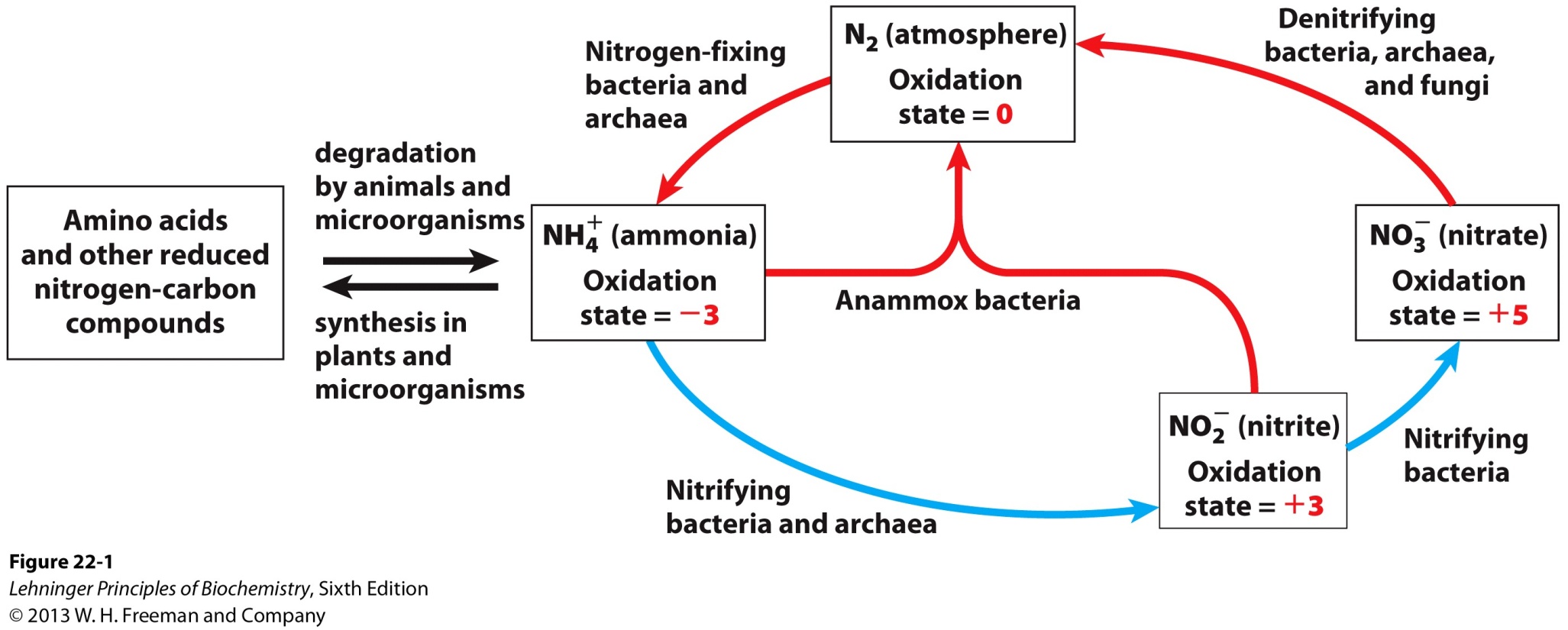 The nitrogen cycle
1. The nitrogenase complex in certain bacteria (diazotrophs, 固氮生物) catalyzes the conversion of N2 to NH3
The nitrogen in amino acids, purines, pyrimidines and other biomolecules ultimately comes from atmospheric nitrogen.
Cyanobacteria (蓝藻细菌, photosynthetic) and rhizobia (根瘤菌, symbiont) can fix N2 into NH3.
The reduction of N2 to NH3 is thermodynamically favorable : 
       N2 + 3H2       2NH3   G’o = -33.5 kJ/mol
But kinetically unfavorable: the bond energy for the triple bond in N2 is 930 kJ/mol.
Cyanobacteria and Rhizobia can fix N2 into ammonia
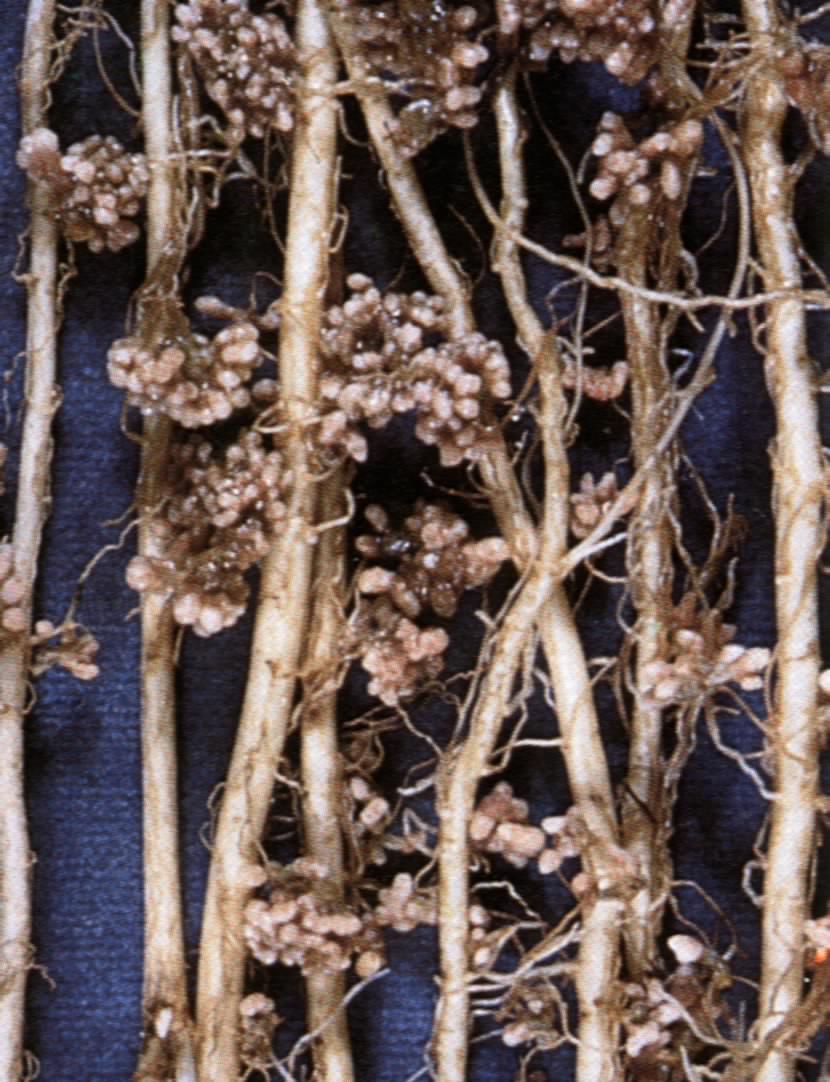 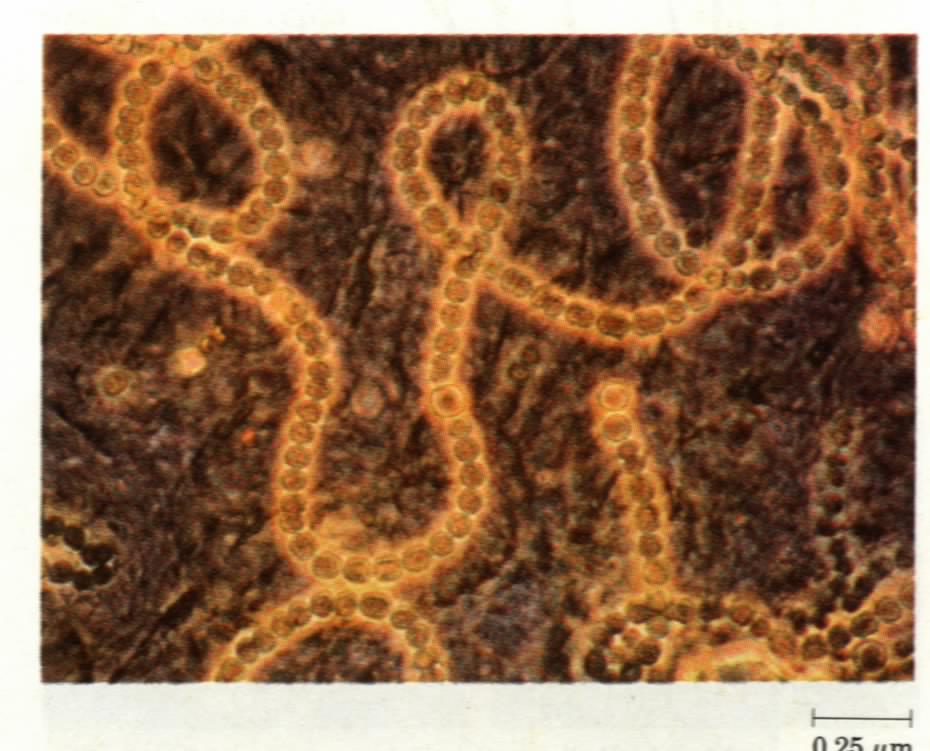 Rhizobia exist in the 
root nodules of
leguminous plants
The nitrogenase (固氮酶) complex mainly consists of two types of enzymes: the dinitrogenase and the dinitrogenase reductase.
The dinitrogenase (containing both iron and molybdenum 钼, thus called the MoFe protein) is a tetramer of two different subunits, containing multiple 4Fe-4S centers and two Mo-Fe clusters.
The dinitrogenase reductase (also called the Fe protein) is a dimer of two identical subunits, containing a single 4Fe-4S redox center.
The nitrogenase complex is highly conserved among different diazotrophs.
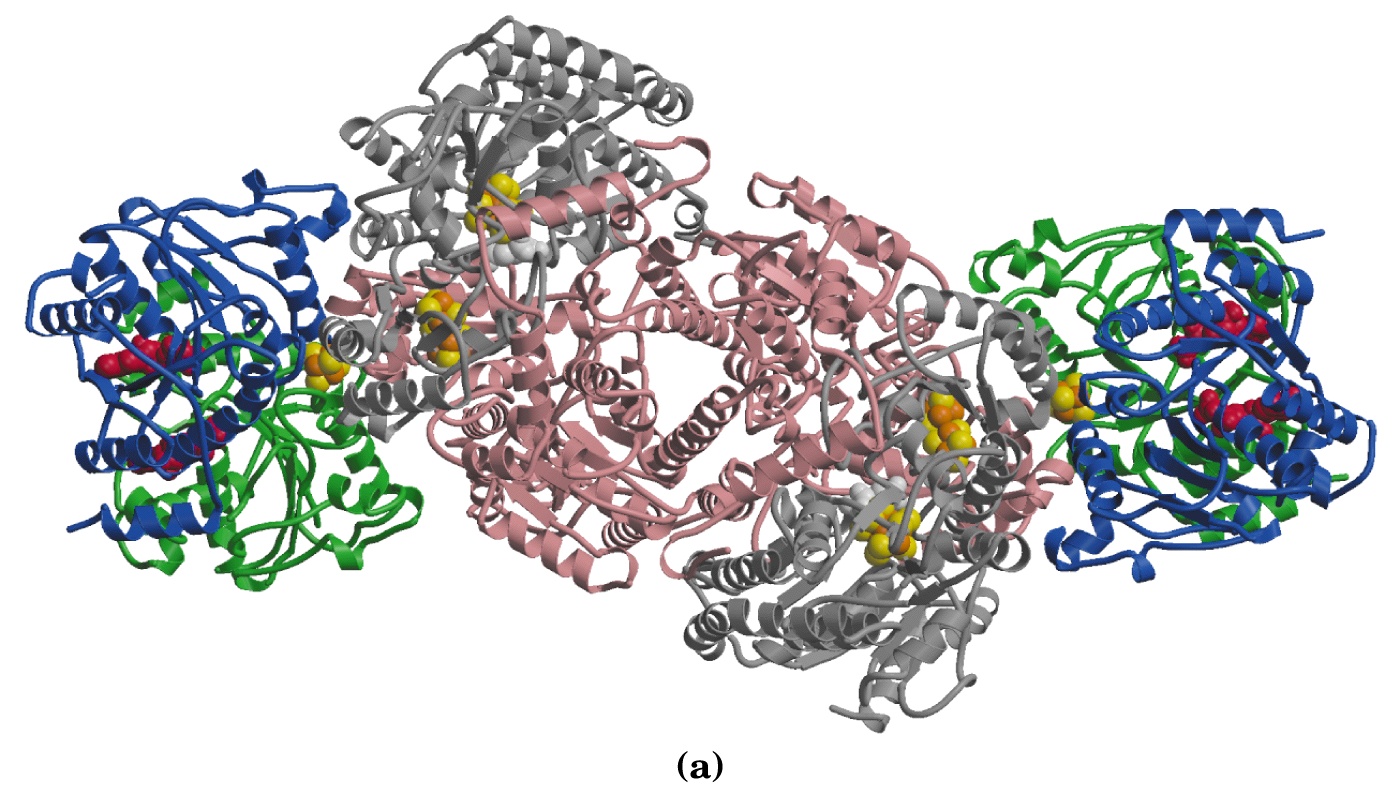 The dinitrogenase
reductase (dimer)
The dinitrogenase
 (tetramer)
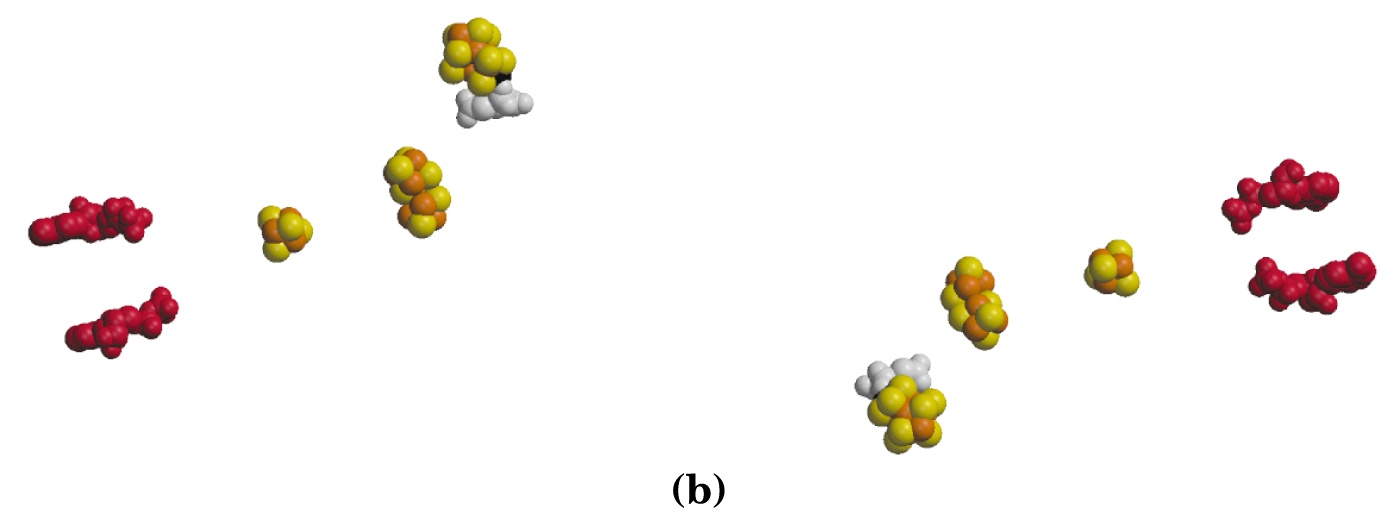 Fe-Mo
4Fe-4S-4Fe-4S
(P clusters)
4Fe-4S
ADP
2. Electrons are transferred through a series of carriers to N2 for its reduction on the nitrogenase complex
Eight electrons are believed to be needed for each round of fixation reaction: with six for reducing one N2 and two for reducing 2H+ (to form H2).
The electrons mainly come from reduced ferredoxin (from photophosphorylation) or reduced flavodoxin (from oxidative phosphorylation) and are transferred to dinitrogenase via dinitrogenase reductase.
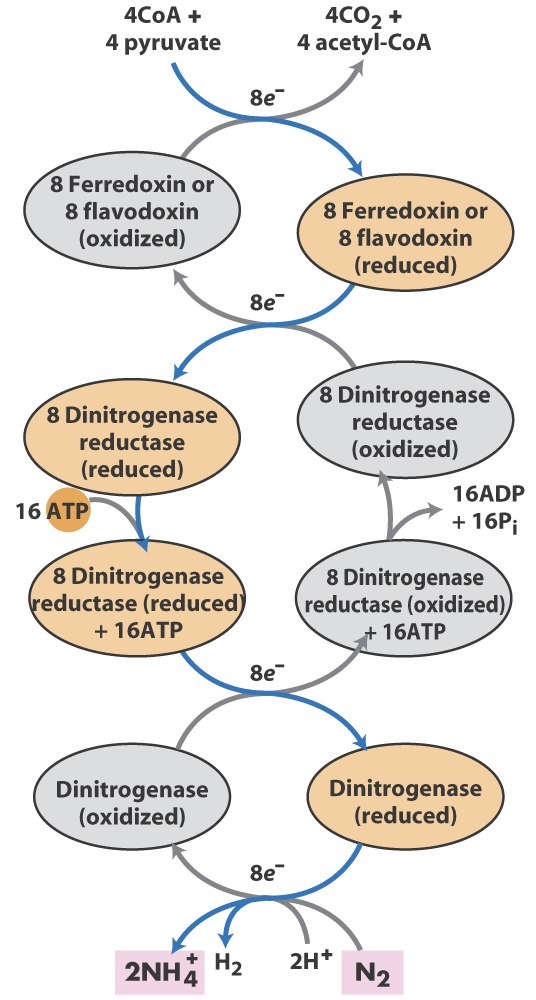 Electrons are transferred
to N2 bound in the
active site of dinitrogenase
via ferredoxin/flavodoxin
and dinitrogenase reductase
For each electron to be transferred from dinitrogenase reductase to dinitrogenase, two ATPs are hydrolyzed, causing a conformational change which reduces the electron affinity for the reductase (i.e., an increased reducing power). 
The oxidized and reduced dinitrogenase reductase dissociates from and associates with the dinitrogenase, respectively.
The nitrogenase is an imperfect enzyme: H2 is formed along with NH3.
The overall nitrogen fixation reaction is:
      N2 + 8H+ +8e- + 16ATP + 16H2O  
                         2NH3 + H2 + 16ADP + 16Pi
3. The nitrogenase complex is extremely labile to O2 and various protective mechanisms have evolved
Some diazotrophs exist only anaerobically.
Some cyanobacteria cells develop thick walls to prevent O2 from entering.
The bacteria in root nodules are isolated from O2 by being bathed in a solution of the oxygen-binding protein leghemoglobin.
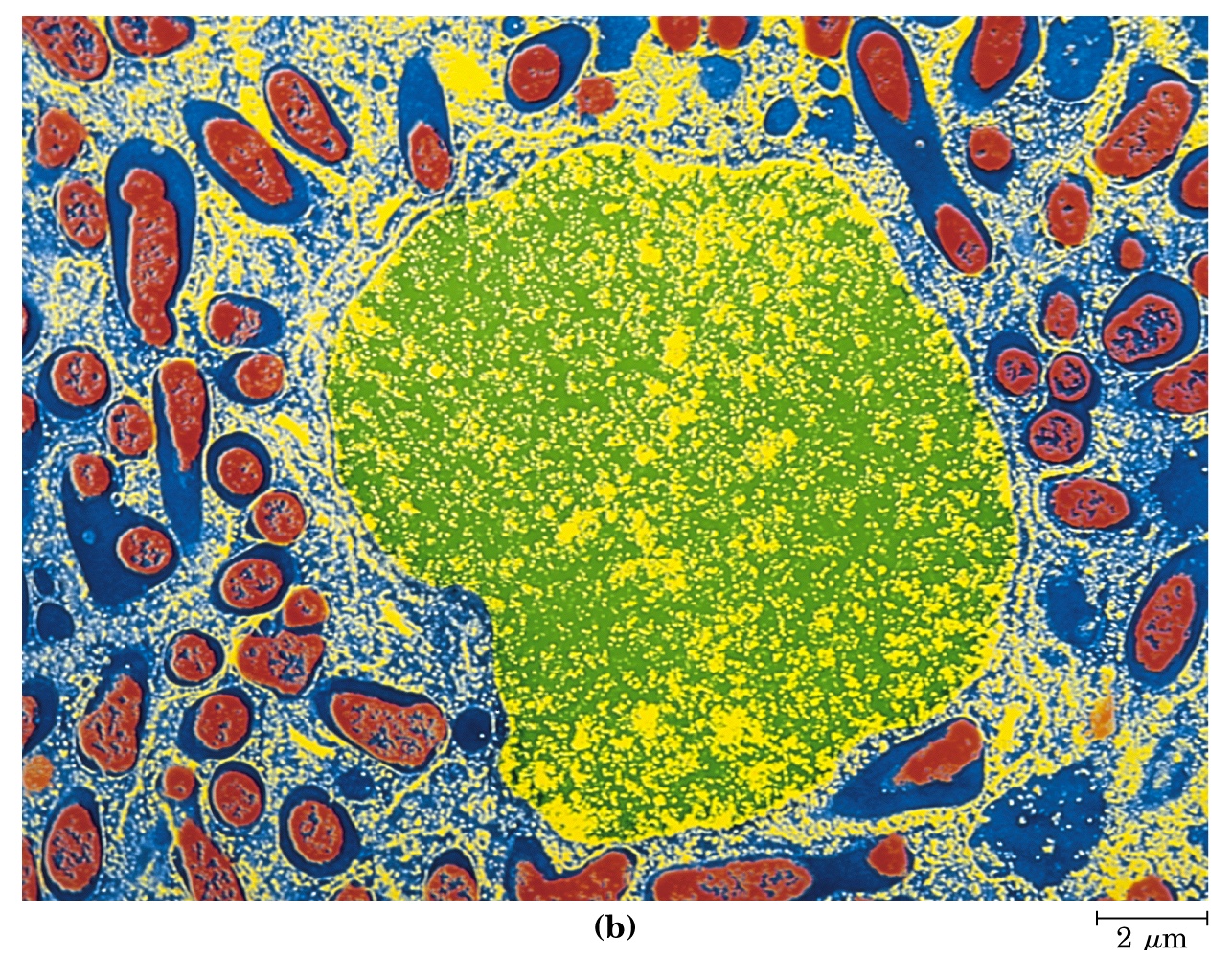 Leghemoglobin, produced in leguminous plants, has a high affinity 
to O2 and protects the nitrogenase complex in rhizobia.
4. Reduced nitrogen in the form of NH4+ is assimilated into amino acids via a two-enzyme pathway
First NH4+ is added to the side chain of glutamate to form glutamine in an ATP-dependent reaction catalyzed by glutamine synthetase.
        Glutamate + ATP + NH4+
                                      glutamine + ADP + Pi + H+
Then the side chain amino group of Gln is further transferred to a-ketoglutarate to form Glu in a reaction catalyzed by glutamate synthase, an enzyme only present in bacteria and plants, not in animals.
       a-ketoglutarate + glutamine + NAPDH + H+
                                      2 glutamate + NADP+
The amide group of Gln is a source of nitrogen in the synthesis of a variety of compounds, such as carbamoyl phosphate, Trp, His, glucosamine-6-phosphate, CTP, and AMP.
The amino groups of most other amino acids are derived from glutamate via transamination.
5. The bacterial glutamine synthetase is a central control point in nitrogen metabolism
The bacterial glutamine synthetase has 12 identical subunits (each having an independent active site) arranged as two hexagonal rings.
Each subunit of the enzyme is accumulatively inhibited by at least eight allosteric effectors.
Top view
Side view
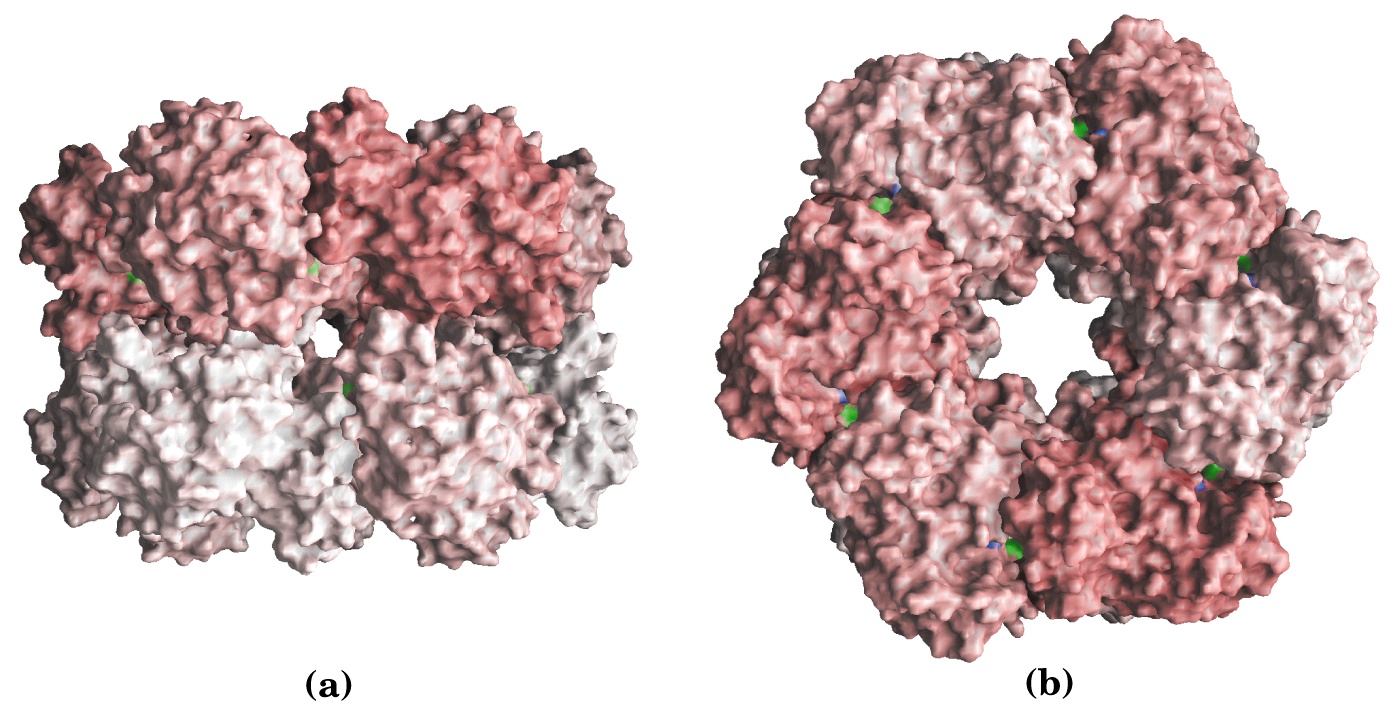 Active site
The bacterial glutamine synthetase has 12 subunits 
arranged as two rings of hexamers
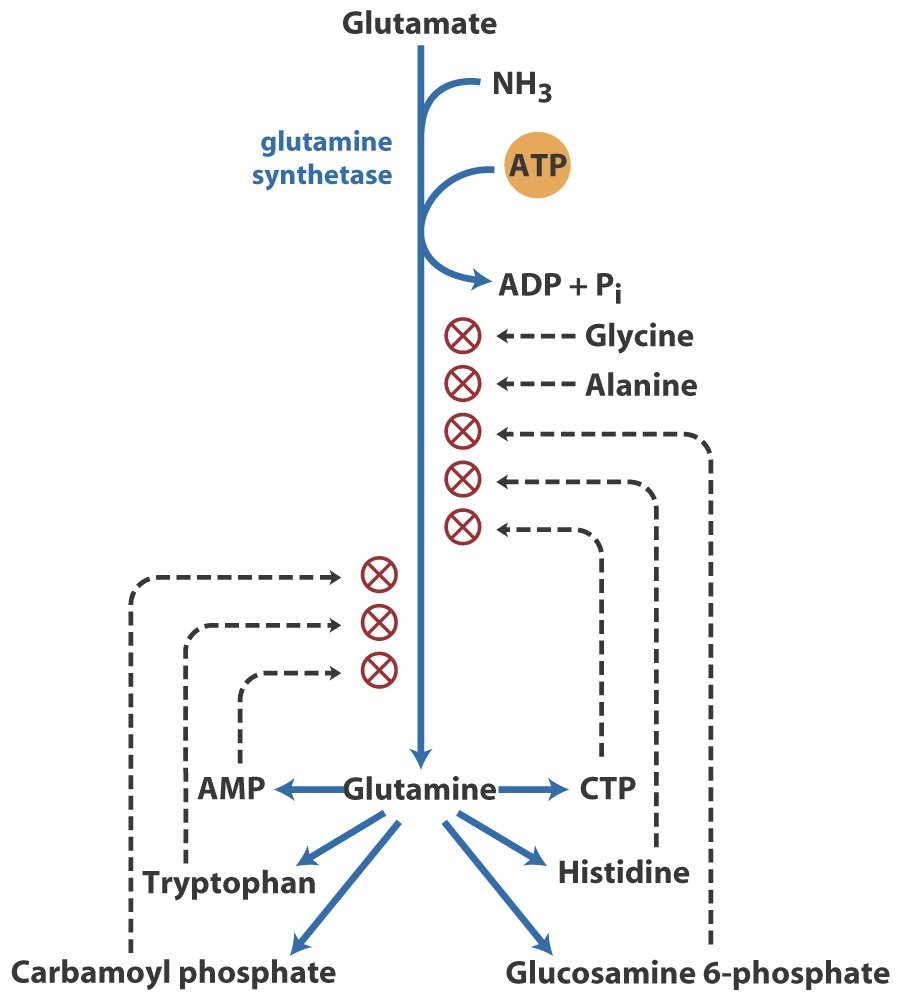 The glutamine 
synthetase is 
accumulatively
inhibited by at least 8
allosteric effectors,
mostly end products
of glutamine
metabolism.
In addition, the enzyme is more susceptible to the allosteric inhibition by having Tyr397 residue modified by adenylylation.
The addition and removal of the AMP group to the glutamine synthetase are catalyzed by two active sites of the same bifunctional adenylyltransferase (AT).
The substrate specificity of AT was found to be controlled by a regulatory protein, PII.
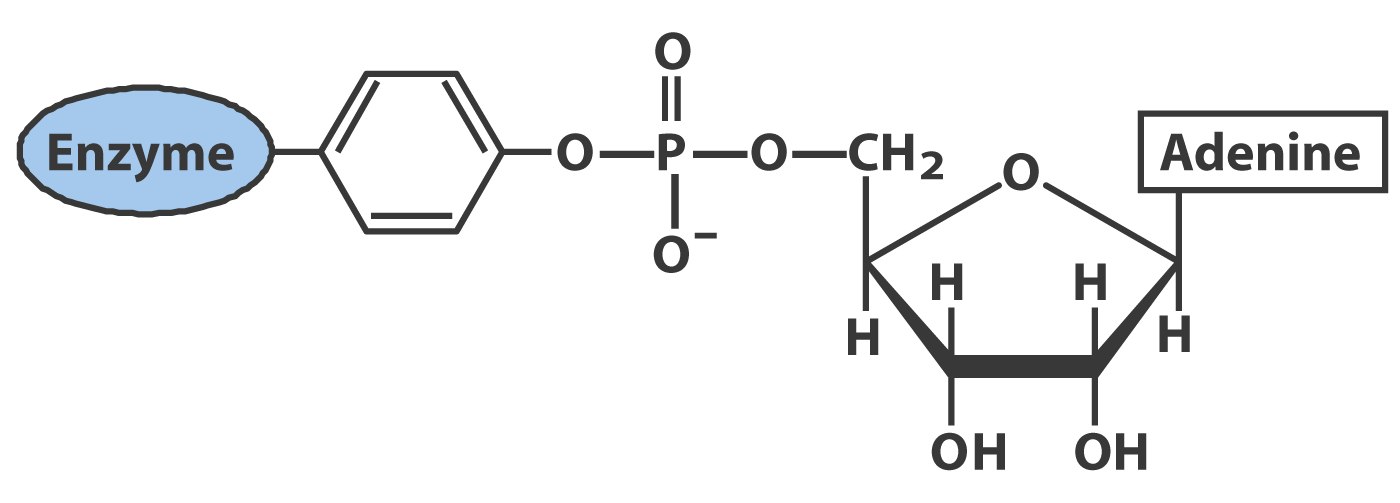 A specific Tyr residue in bacterial glutamine 
synthetase can be reversibly adenylylated
The activity of PII, in turn, is regulated by the uridylylation of a specific Tyr residue: PII-UMP stimulates the deadenylylation activity of AT, however, the unmodified PII stimulates the adenylylation activity of AT. 

The addition and removal of UMP to PII, in turn, are again catalyzed by two active sites of the same protein, uridylyltransferase (UT): a-ketoglutarate and ATP stimulate the uridylylation, however, Gln and Pi stimulate the deuridylylation (thus adenylylation activity of AT, inactivating glutamine synthetase).
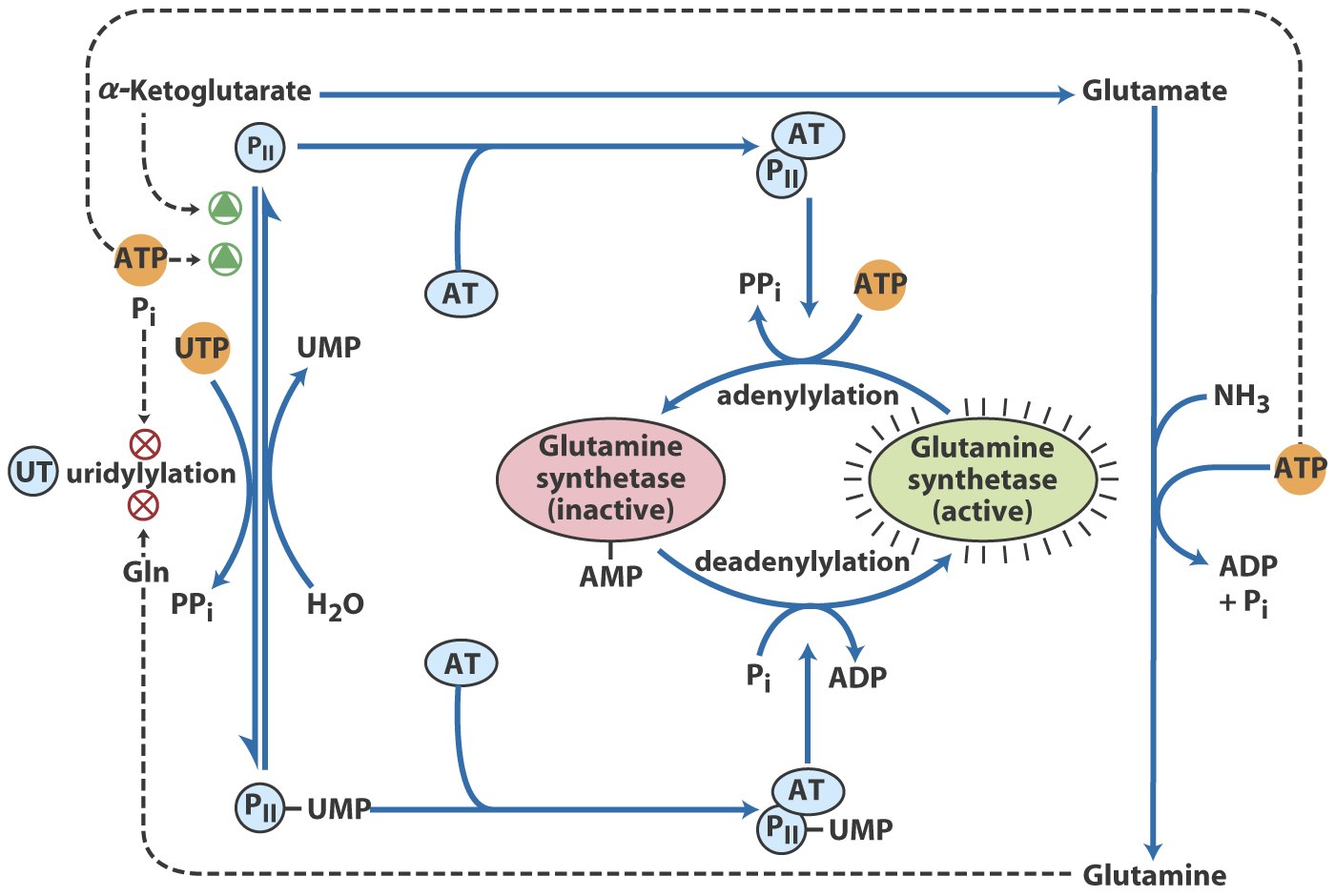 Covalent regulation of glutamine synthetase
6. The 20 amino acids are synthesized from intermediates of glycolysis, the citric acid cycle, or pentose phosphate pathway
The nitrogen is provided by Glu and Gln.
As in amino acid degradation, some of the synthetic pathways (e.g., for Ala, Glu, and Asp) are very simple, but others (e.g., the aromatic ones) are very complex.
Most bacteria and plants can synthesize all 20 amino acids, but mammals can only synthesize about 10 of them, with 10 being “essential”, needed in the diet.

The pathways for the biosynthesis of the 20 amino acids can be categorized into six families according to the metabolic precursors used.
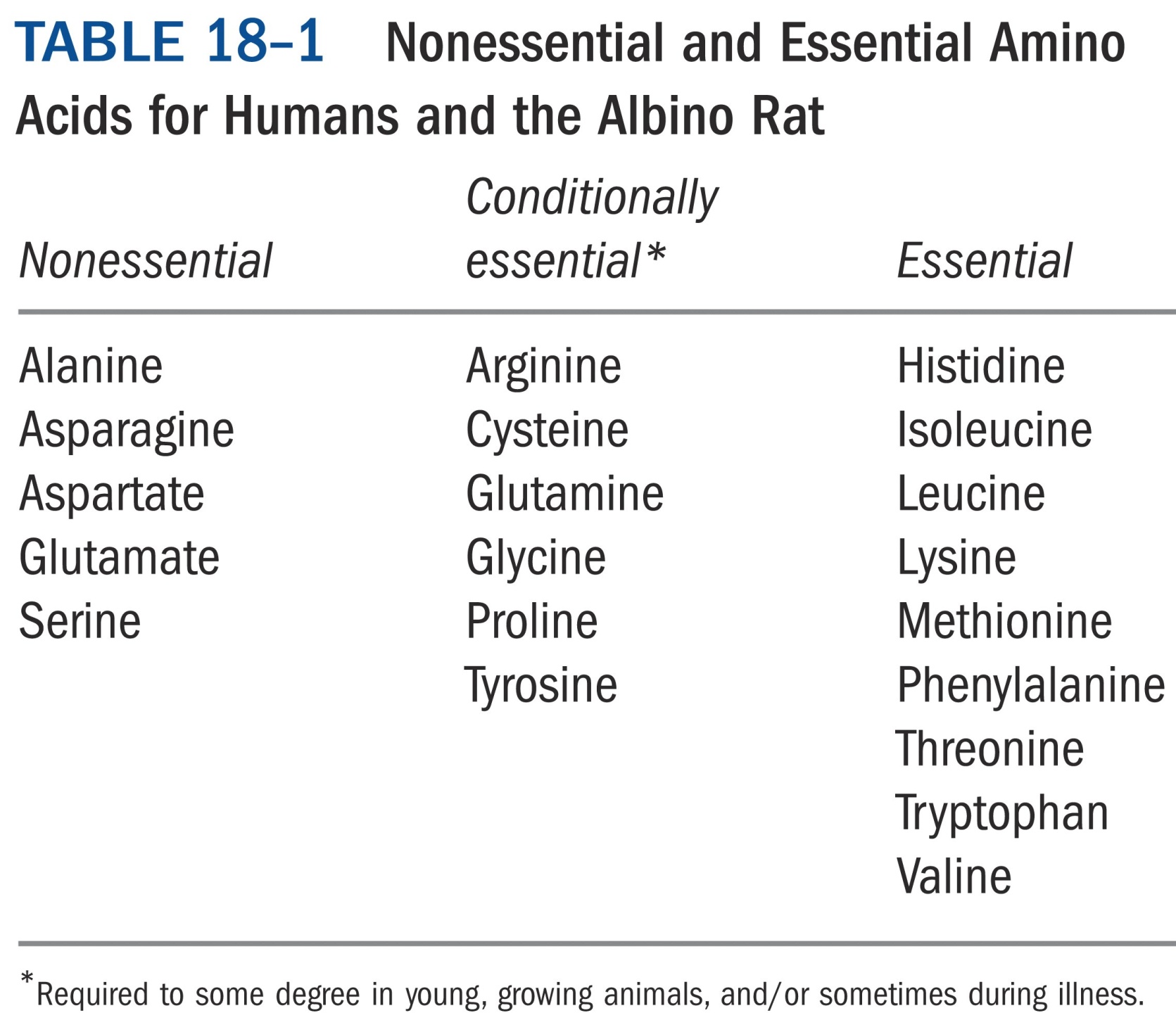 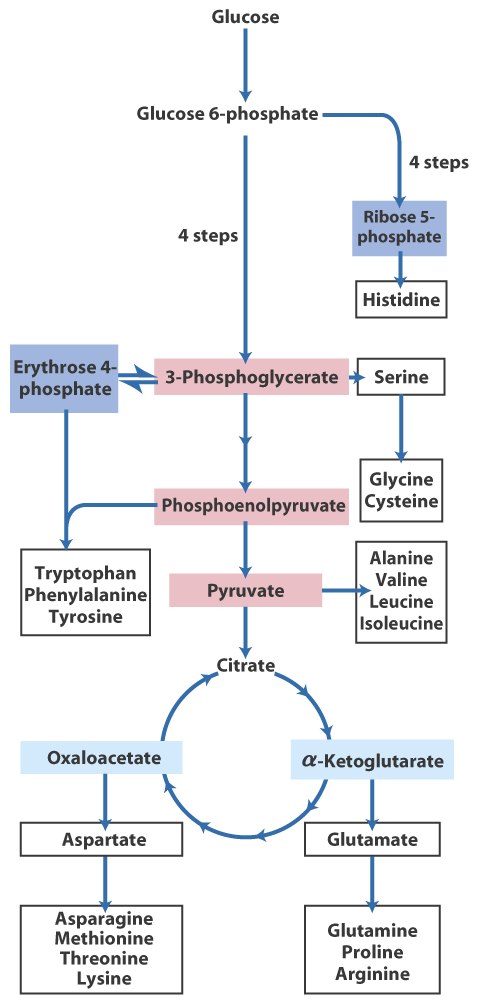 Overview of amino acid biosynthesis*****
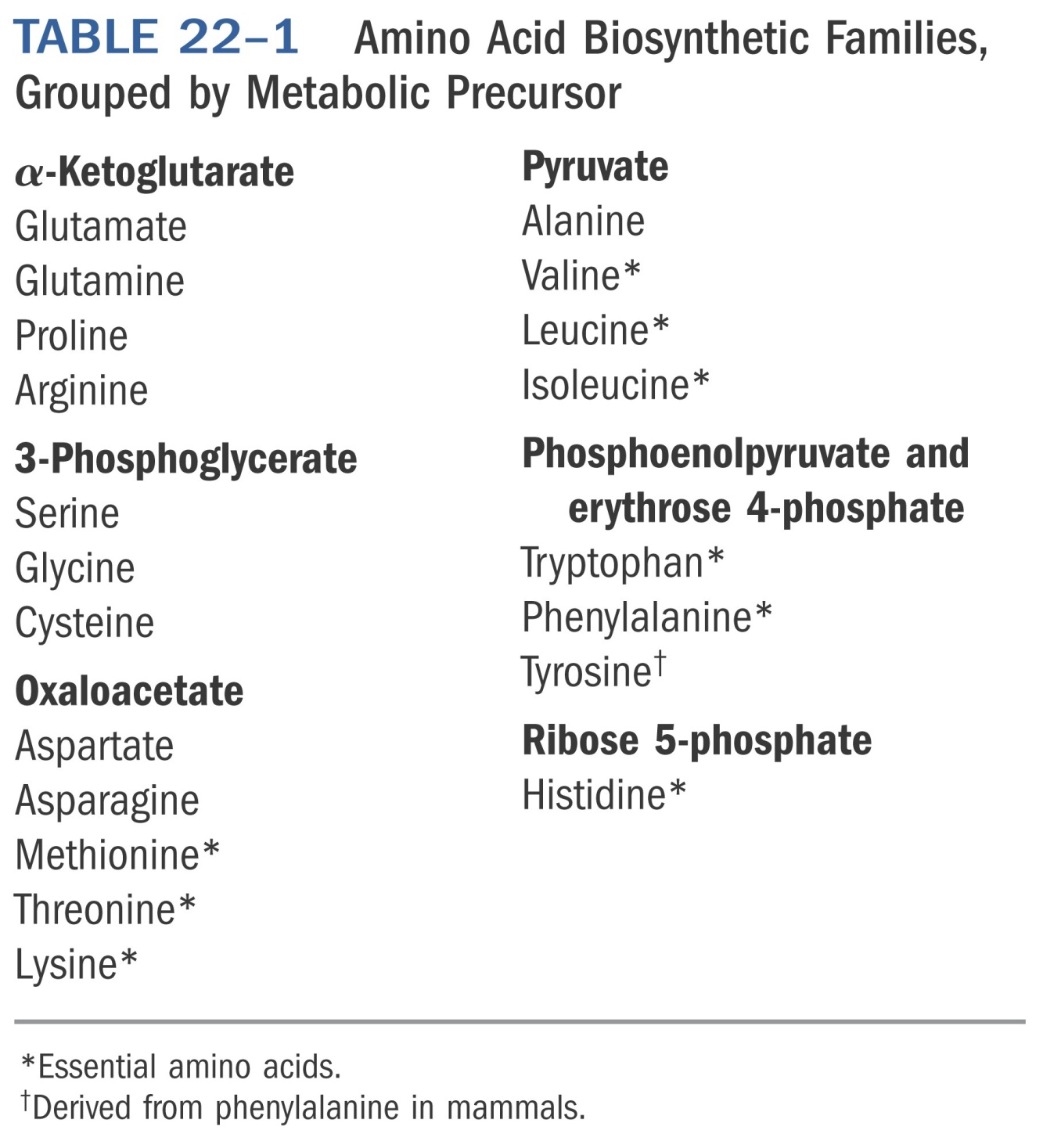 *****
[Speaker Notes: Table 22-01]
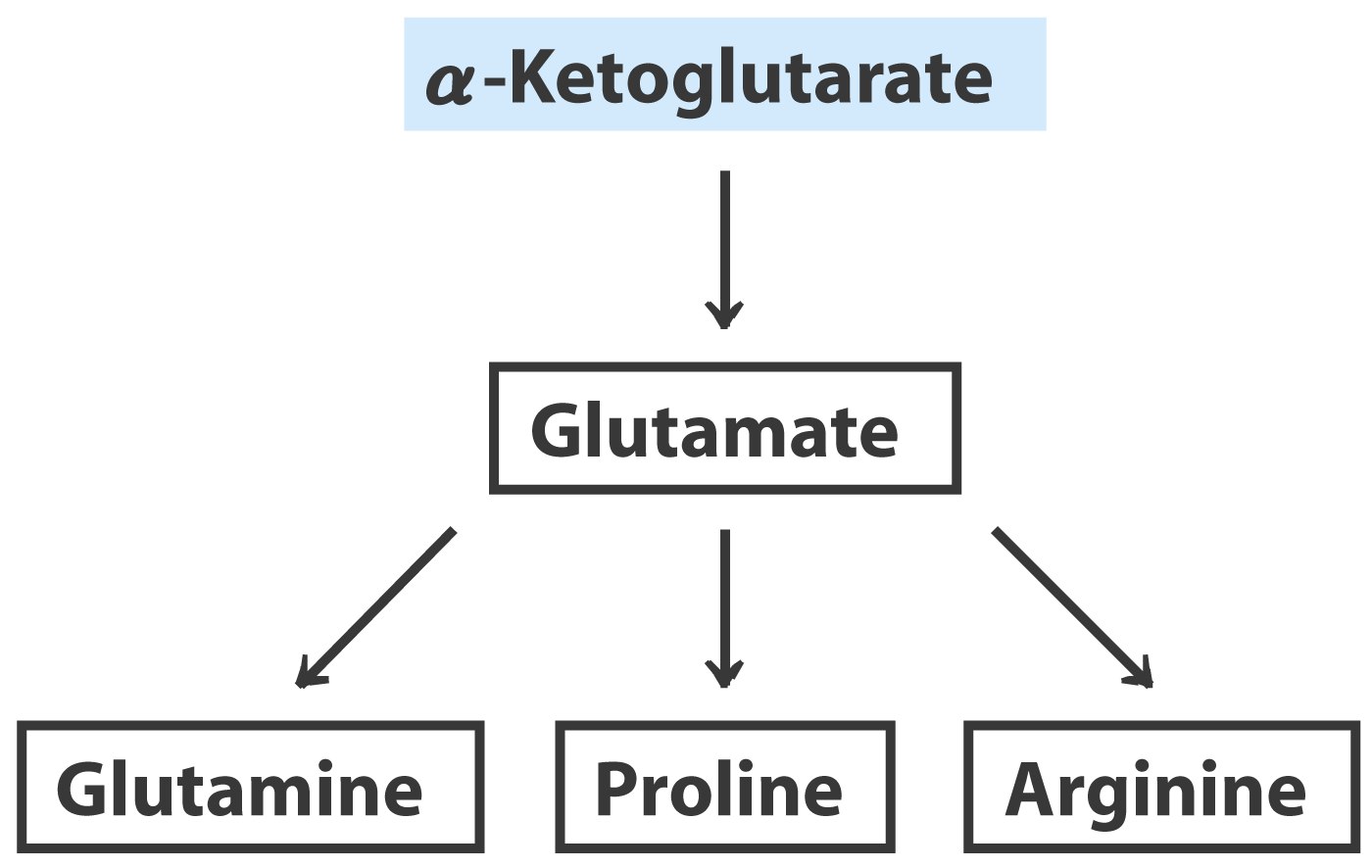 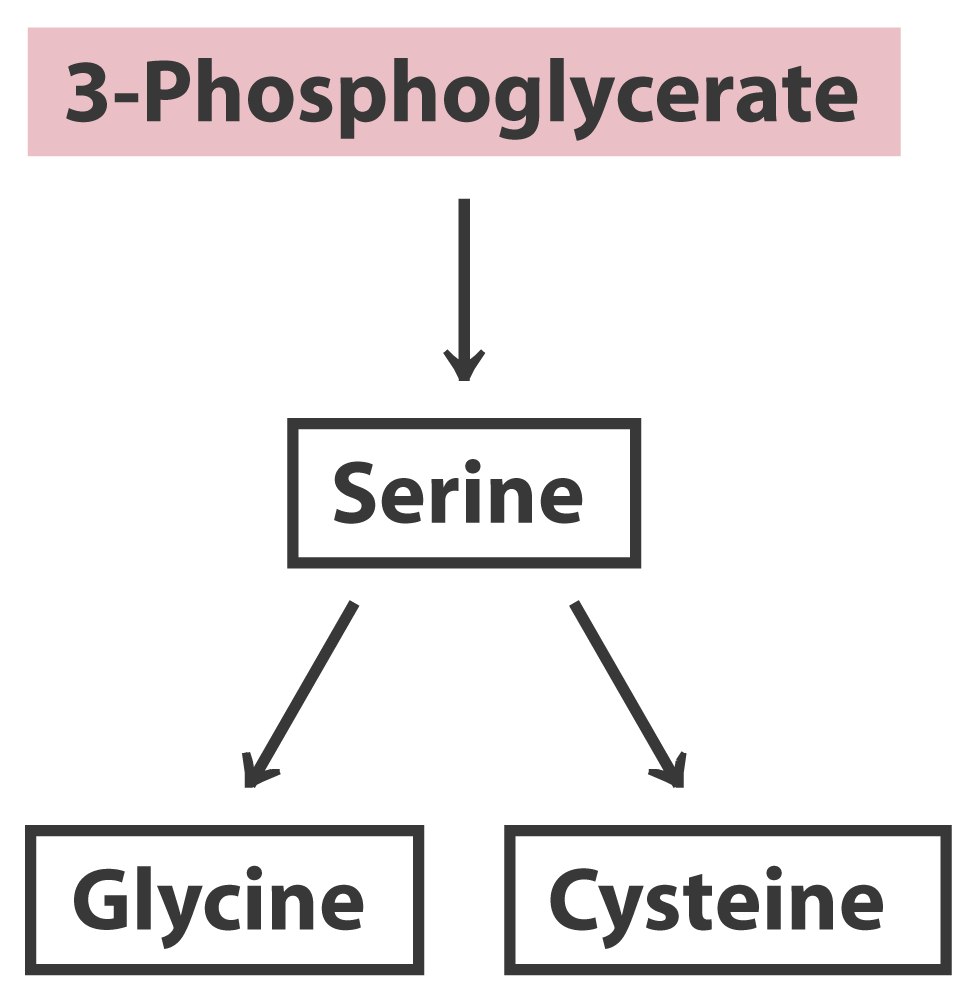 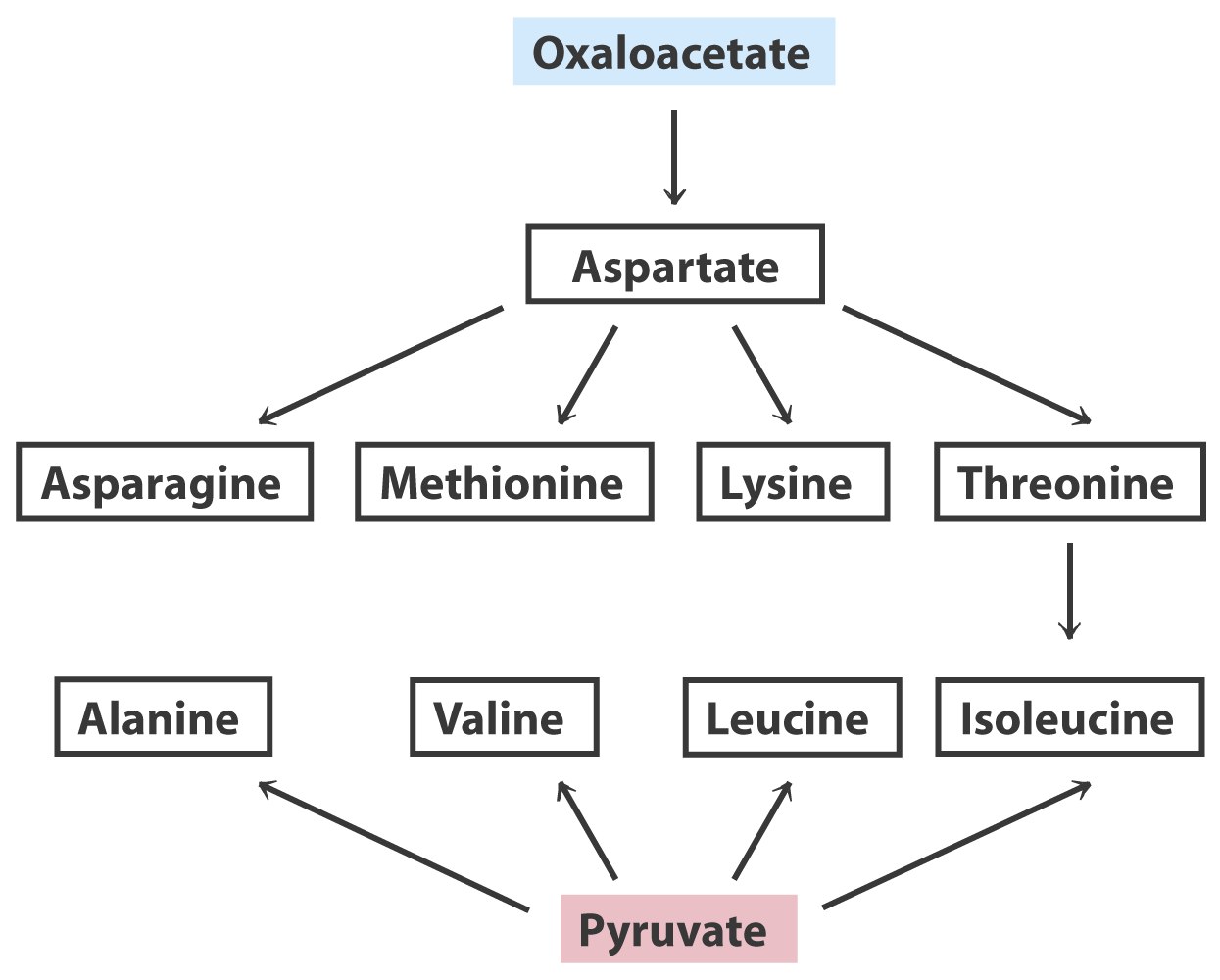 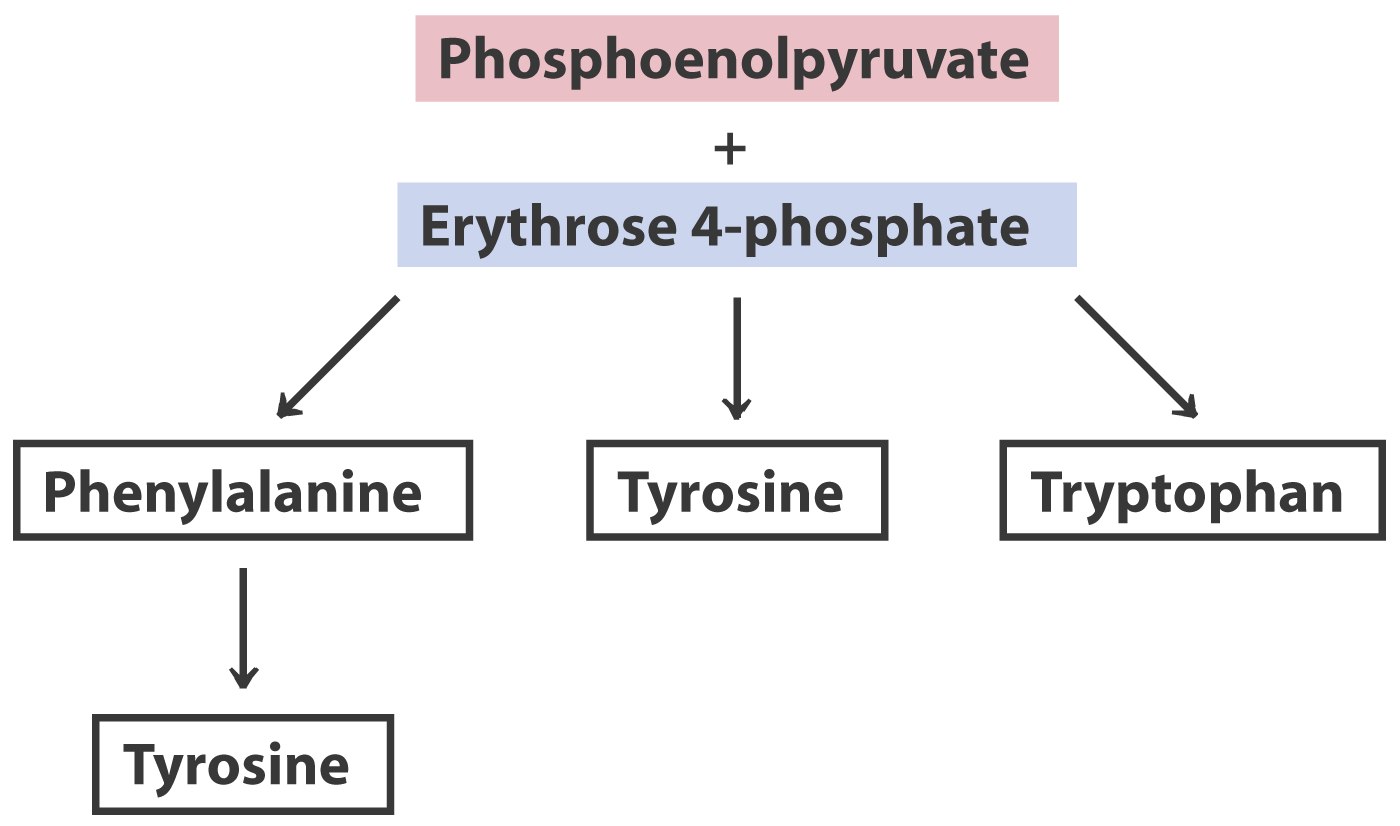 The biosynthesis of all aromatic 
amino acids share the first seven 
steps of reactions
7. Histidine is derived from three precursors: 5-phosphoribosyl-1-pyrophosphate (PRPP), ATP and Gln
The synthesis begins with the condensation of ATP and PRPP: N-1 of the purine ring is linked to the C-1 of the ribose.
For the final synthesis of Histidine, PRPP contributes five carbons, ATP contributes one nitrogen and one carbon (both from the purine ring), Gln contributes one nitrogen, and Glu contributes the 3rd nitrogen (of the a-amino group).
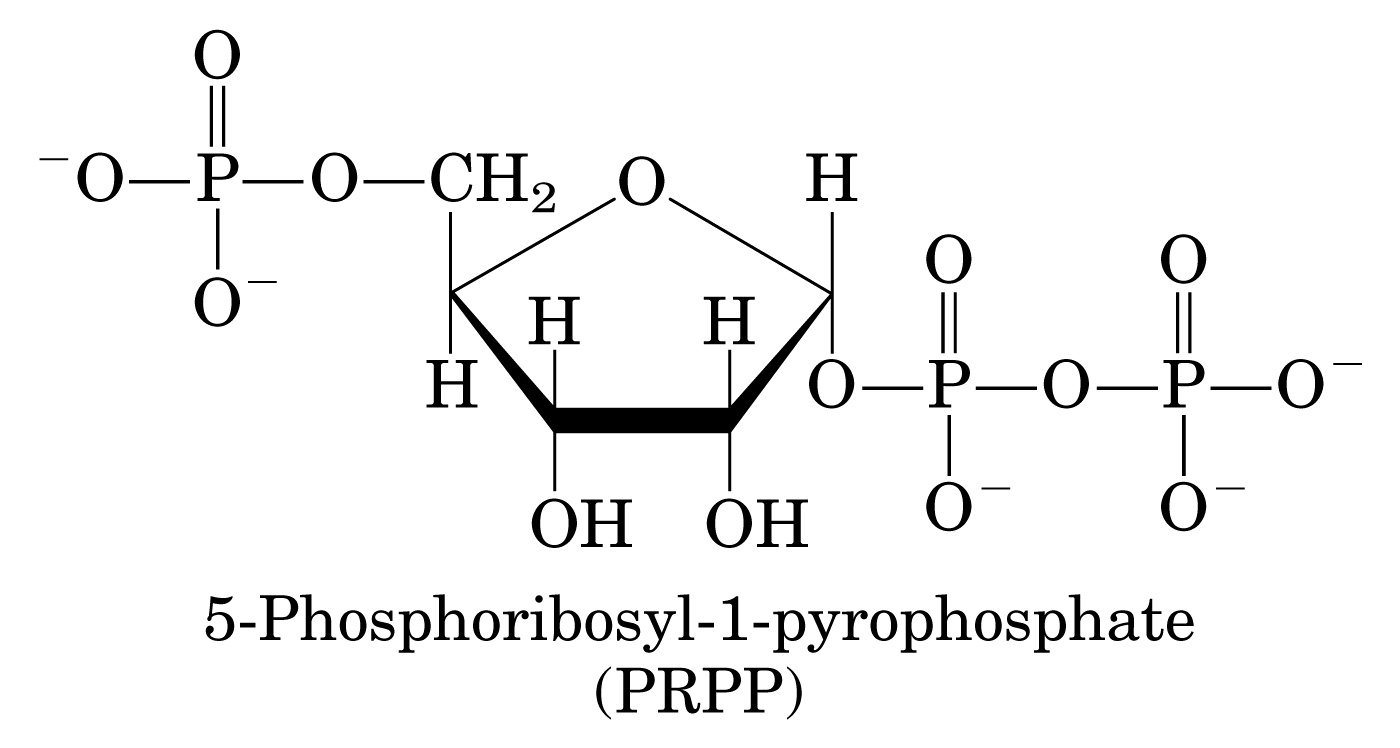 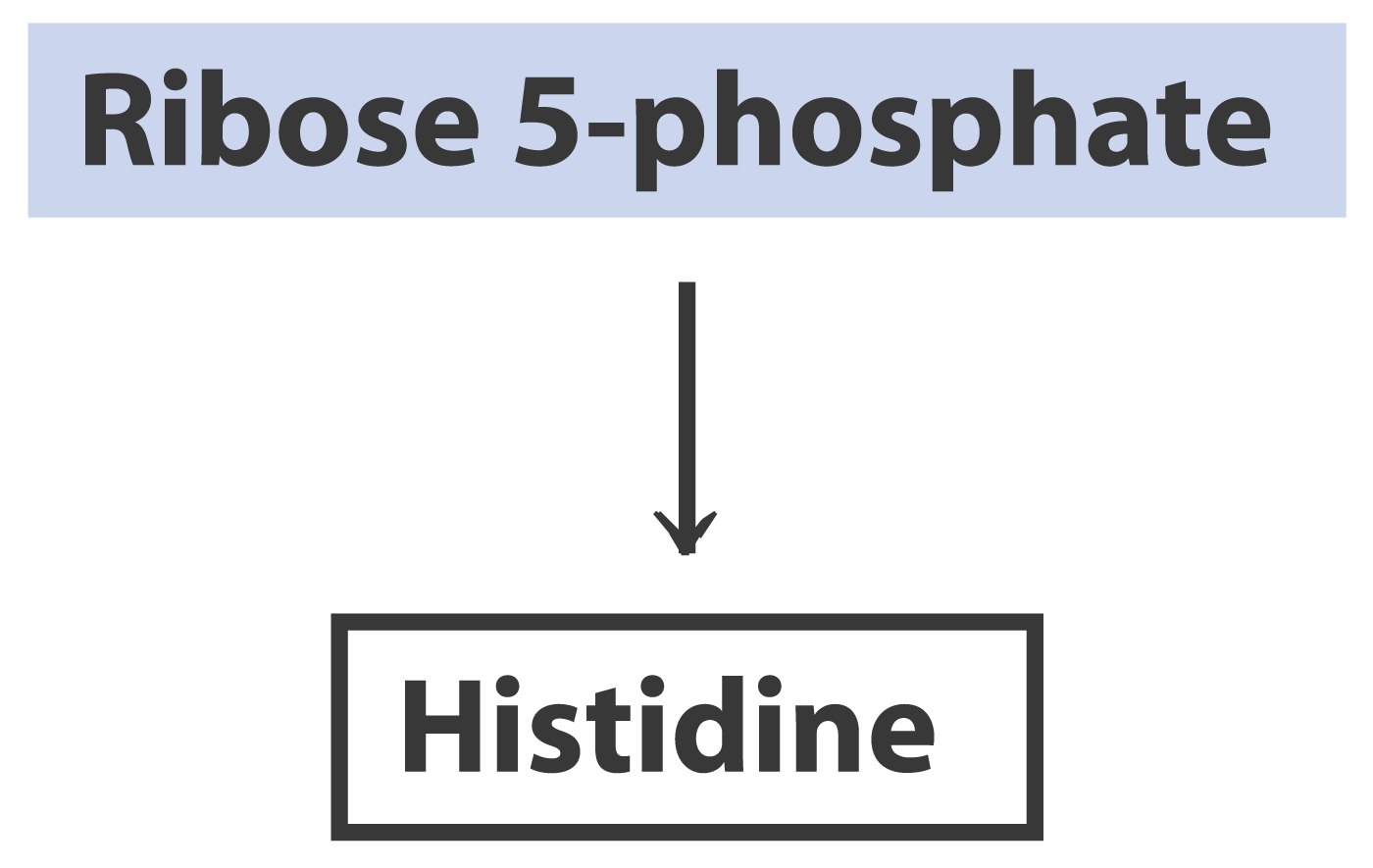 Ribose 5-phosphate  + ATP        PRPP + AMP 
        (Ribose phosphate pyrophosphokinase)
8. Several feedback inhibition mechanisms are found to work in regulating amino acid biosynthesis
The first case of allosteric feedback inhibition was discovered in studying Ile biosynthesis in E. coli. 
The enzyme catalyzing the first reaction (threonine dehydratase) is inhibited by the end product (Ile) in a synthetic pathway.
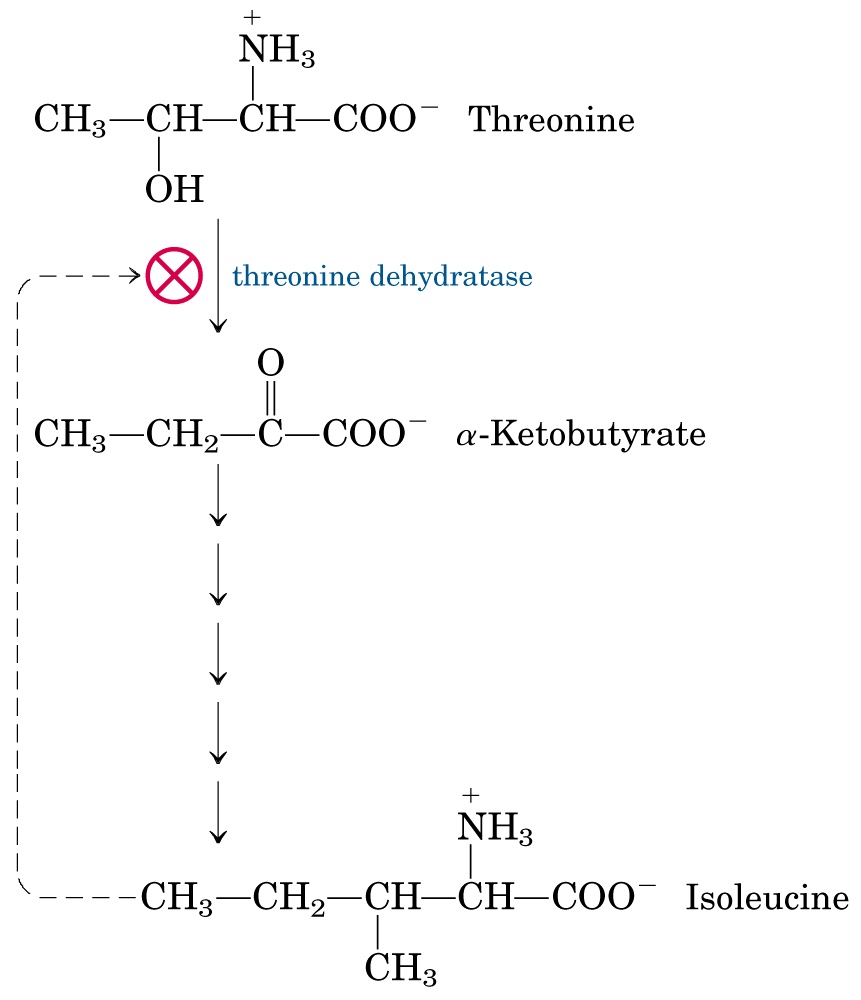 The first case of 
allosteric feedback 
inhibition was 
discovered in studying Ile  synthesis in E. coli.
Several intricate feedback inhibition mechanisms have been found in branched pathways for amino acid biosynthesis.
In enzyme multiplicity, several isozymes are present to catalyze a common step of reaction: each isozyme responds to a different allosteric modulator, avoiding the inhibition of a common reaction by only one end product.
In concerted inhibition, one enzyme is inhibited by two or more than two modulators, with effect more than additive.
In sequential feedback inhibition, a metabolite inhibits its own formation at several different points in a pathway.
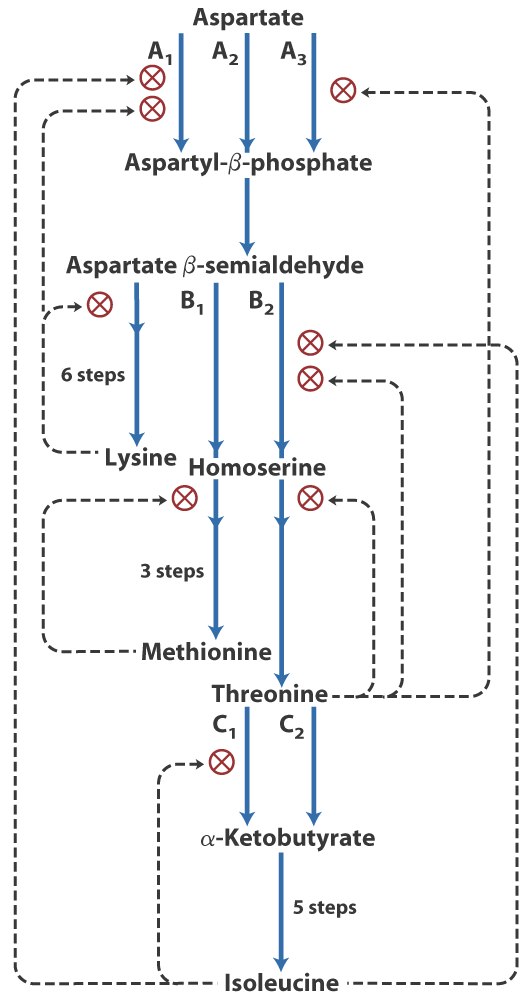 In branching pathways leading to
the synthesis of multiple end 
products from common precursors,
several forms of feedback inhibition
mechanisms are used to coordinately
regulate the synthesis of all the 
amino acids.
9. Nucleotides are synthesized via either the de novo pathways or the salvage pathways
In the de novo pathway, simple precursors, including amino acids, PRPP, NH4+, CO2, and one-carbon units (carried on tetrahydrofolate) are used.
In the salvage pathway, the free bases and nucleosides released from nucleic acid breakdown are used.
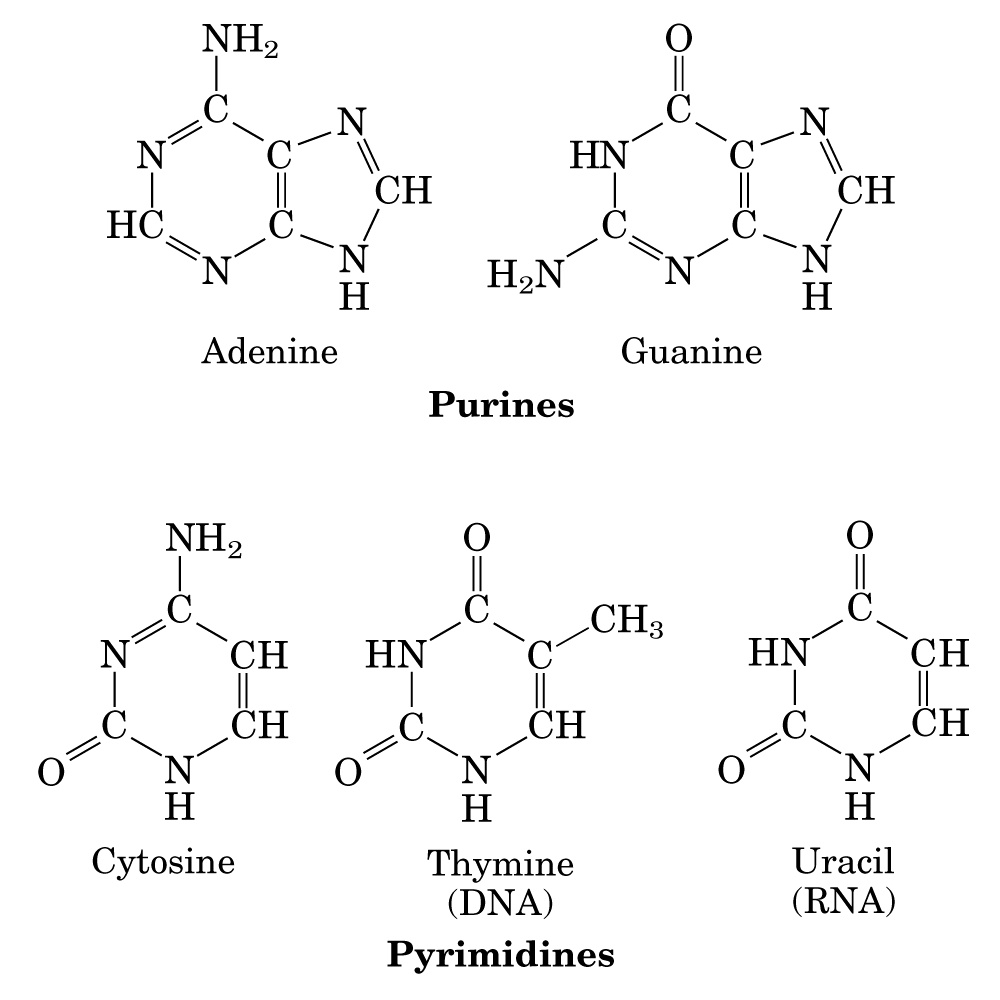 嘌呤
嘧啶
Major purine and pyrimidine bases of nucleic acids
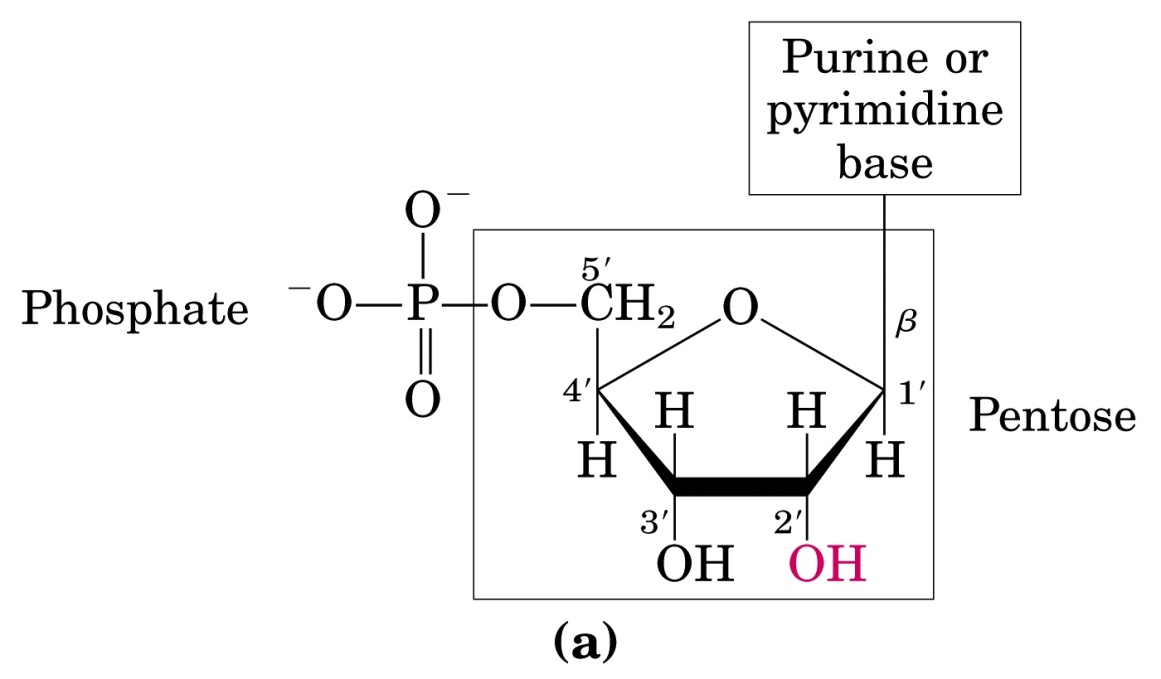 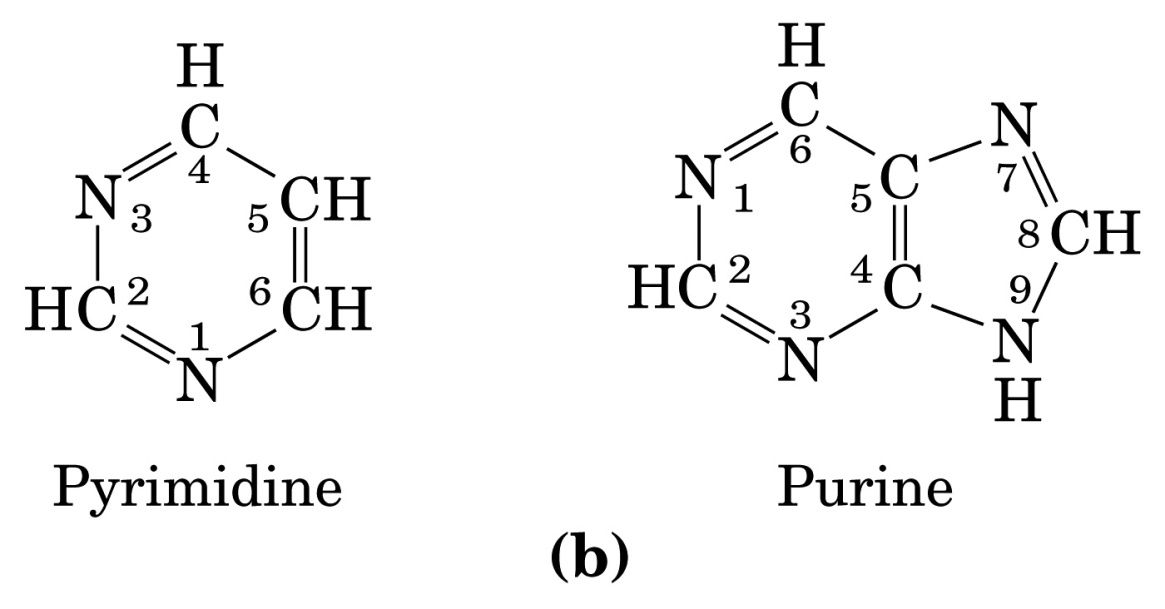 Structure of nucleotides
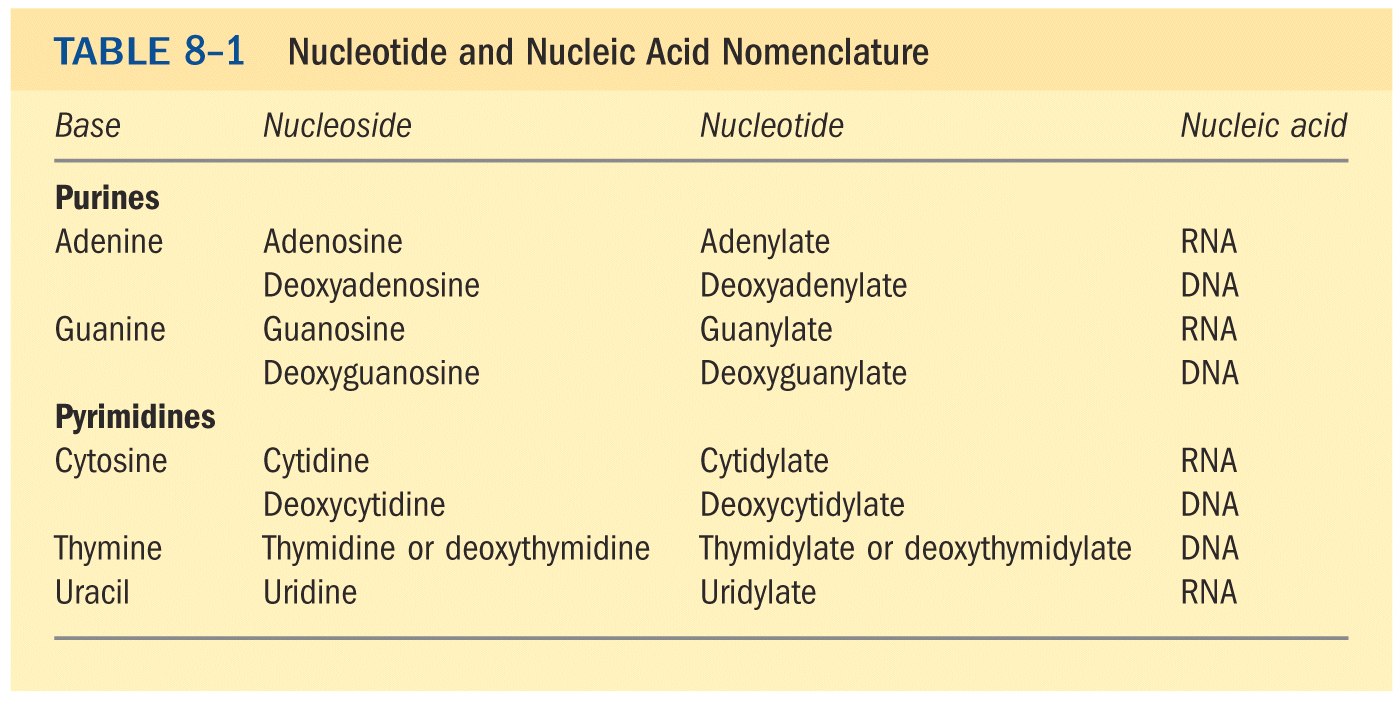 The free bases (A, G, C, U, T) are not intermediates during the de novo synthesis: the purine ring is assembled on ribose phosphate to make AMP and GMP; the pyrimidine ring is first synthesized as orotate, which is then attached to ribose phosphate before being converted to UTP and CTP (dTMP is made from dUMP).

The deoxyribonucleotides (dNDPs) are synthesized by reduction of ribonucleotides (NDPs).
10. Radioisotope tracer experiments revealed the origins of the atoms in the purine and pyrimidine rings
Buchanan and Greenberg revealed this by feeding a variety of isotopically labeled compounds to pigeons (1940s).
The atoms of the purine rings were found to be derived from formate, CO2, Gly, Asp, and Gln.
The atoms of the pyrimidine rings were found to be derived from Asp, Gln and HCO3-.
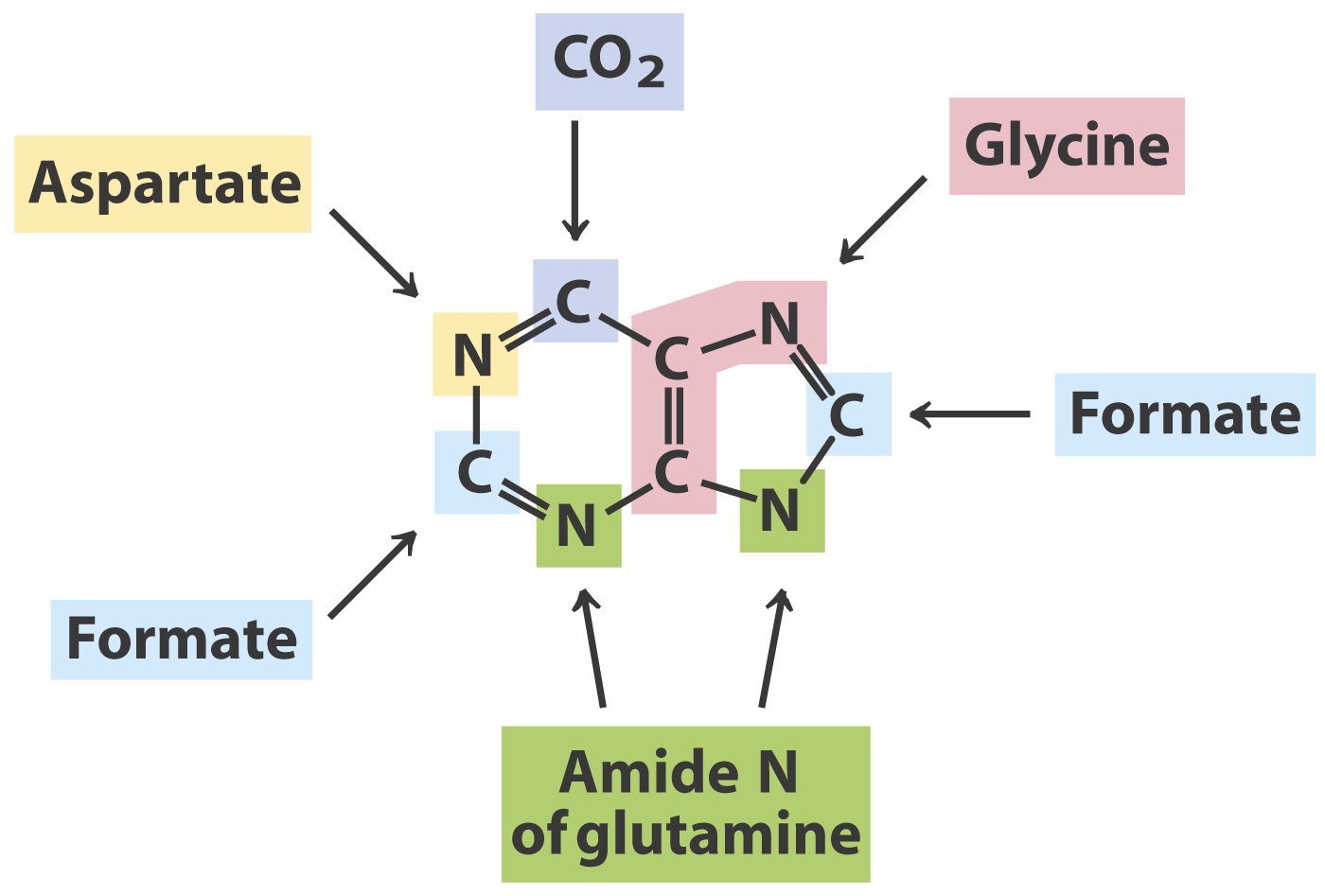 Radioisotope tracer experiments revealed the 
origins of the atoms of the purine rings*****
11. De novo purine nucleotide synthesis begins with the transferring of an amino group from Gln to PRPP
PRPP is synthesized from ribose 5-phosphate.
In the first (committing) step of purine nucleotide synthesis, the PPi part on PRPP (at C-1) is replaced by the side chain amino group of Gln, forming 5-phosphoribosylamine.
A glycine (2C +1N), a N10-formyltetrahydrofolate (1C), a Gln (1N), a HCO3-(1C), Asp (1N),  and another N10-formyltetrahydrofolate (1C) then bring the rest atoms for the purine ring.
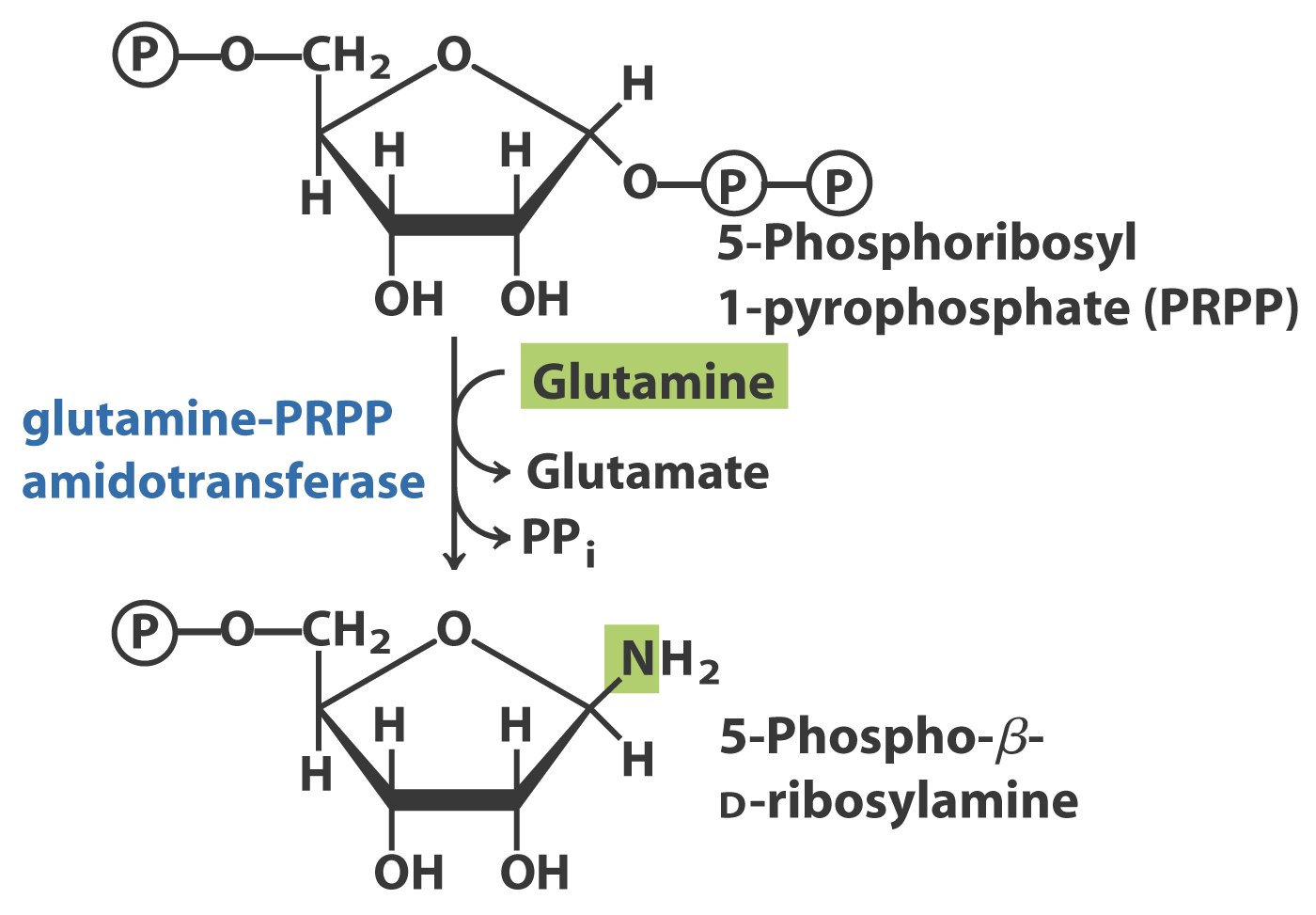 Commitment  step
The purine ring is built up one or a few atoms
 at a time on ribose 5-phosphate
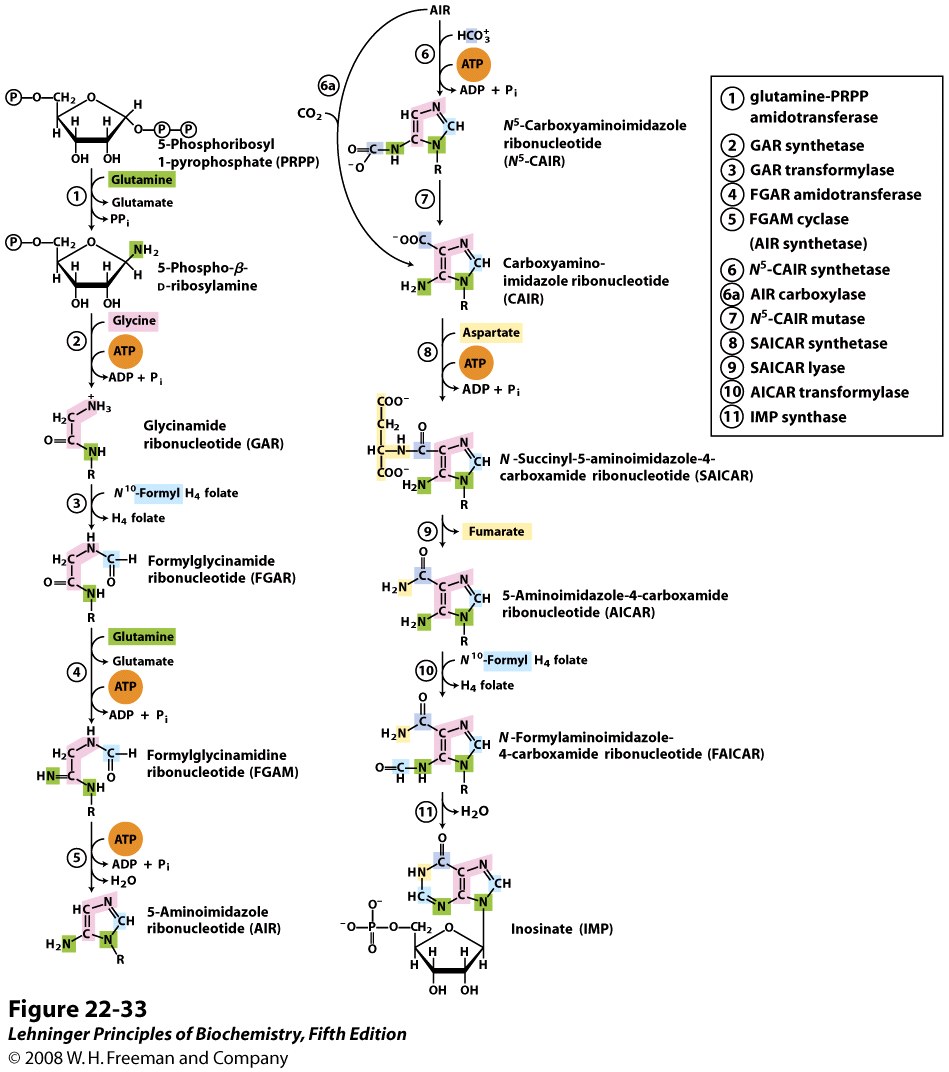 Commitment  step
The purine ring is built up 
one or a few atoms
 at a time on ribose 5-phosphate
[Speaker Notes: FIGURE 22-33 De novo synthesis of purine nucleotides: construction of the purine ring of inosinate (IMP). Each addition to the purine ring is shaded to match Figure 22-32. After step 2, R symbolizes the 5-phospho-D-ribosyl group on which the purine ring is built. Formation of 5-phosphoribosylamine (step 1) is the first committed step in purine synthesis. Note that the product of step 9, AICAR, is the remnant of ATP released during histidine biosynthesis (see Figure 22-20, step 5). Abbreviations are given for most intermediates to simplify the naming of the enzymes. Step 6a is the alternative path from AIR to CAIR occurring in higher eukaryotes.]
The first intermediate having a complete purine ring is IMP (inosinate).

IMP is converted to AMP by accepting an amino group from Asp, and converted to GMP by a NAD+-dependent dehydrogenation reaction (at C-2) and an amino group transfer from Gln (catalyzed by an amidotransferase).

Production of AMP from IMP requires GTP, and production of GMP from IMP requires ATP.
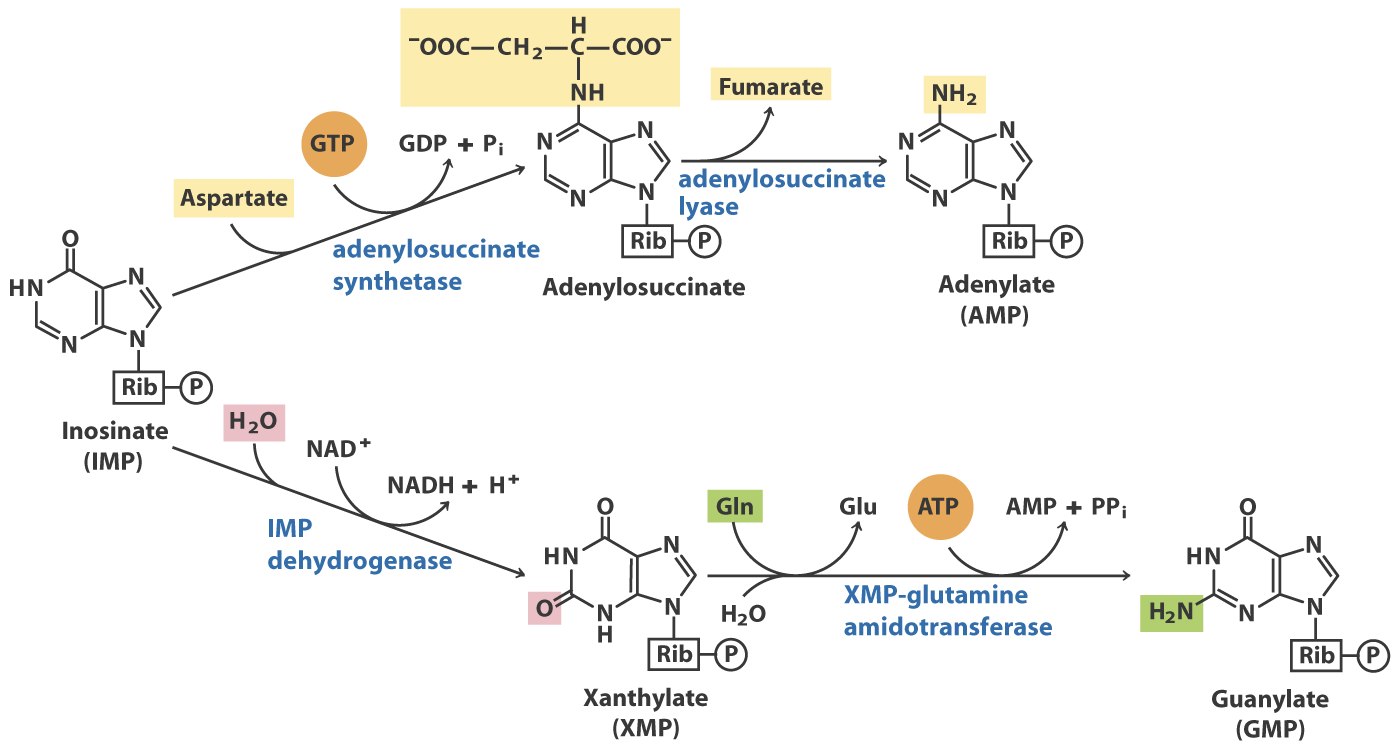 IMP is converted to AMP by accepting an amino 
group from Asp (GTP is needed to activate Asp); 
IMP is converted to GMP by accepting an amino 
group from Gln (ATP is needed to activate XMP)
12. The biosynthesis of AMP and GMP is regulated by feedback inhibition
Glutamine-PRPP amidotransferase is inhibited by the end products IMP, AMP and GMP (AMP and GMP act synergistically).

AMP inhibits adenylosuccinate synthetase and GMP inhibits IMP dehydrogenase.

AMP and GMP synthesis is balanced by the following mechanism: GTP is needed for AMP synthesis and ATP is needed for GMP synthesis.
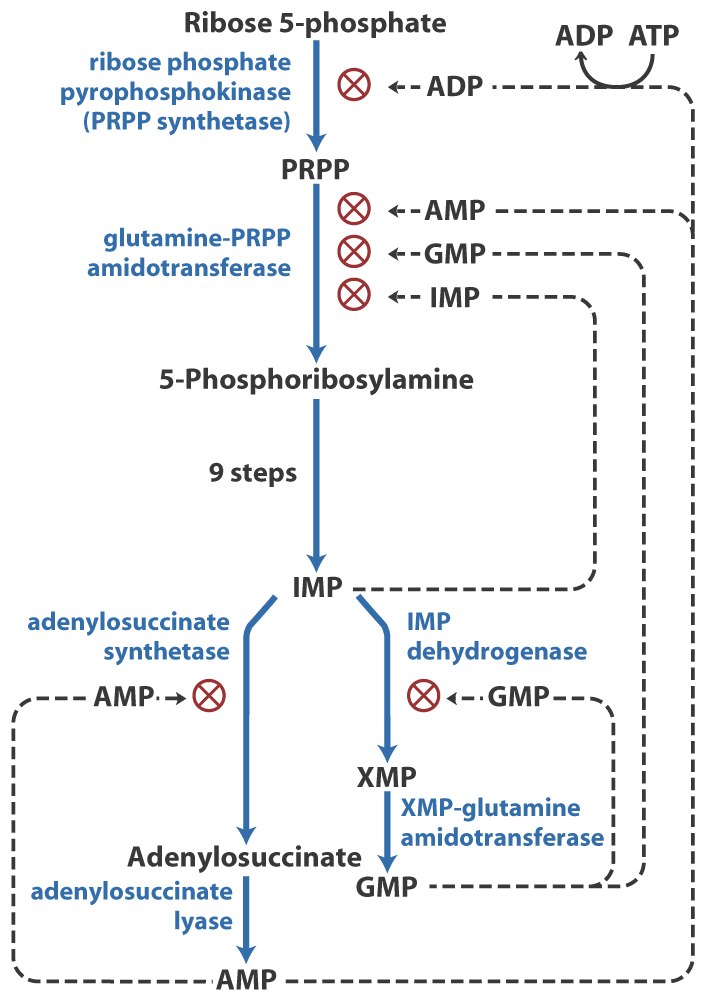 Regulation of the biosynthesis 
of AMP and GMP in E. coli*****
13. The de novo biosynthesis of pyrimidines begin with the formation of carbamoyl phosphate
Carbamoyl phosphate is formed from Gln, HCO3-, and ATP in a reaction catalyzed by the carbamoyl phosphate synthetase II in the cytosol.
In the committing step of pyrimidine biosynthesis, carbamoyl phosphate condenses with Asp to form N-carbamoylaspartate in a reaction catalyzed by aspartate transcarbamoylase (ATCase).
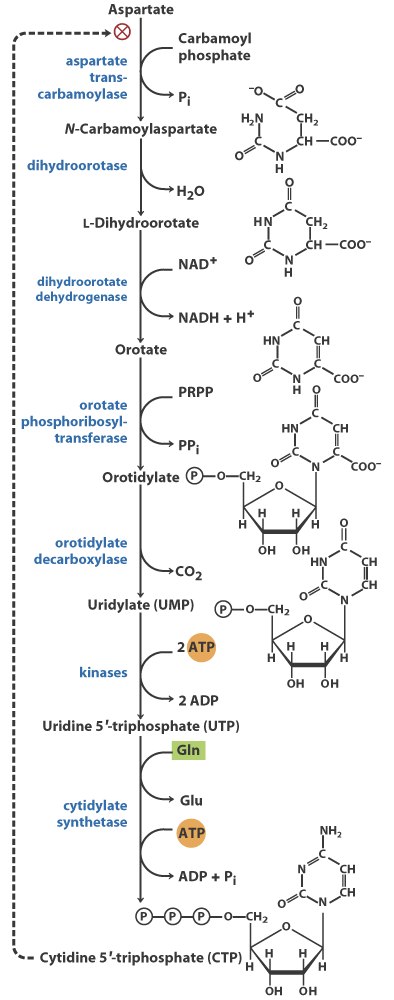 Committing step
De novo synthesis of pyrimidine nucleotides
A ring closing reaction generates L-dihydroorotate, which is then oxidized to form orotate (乳清酸) in a reaction catalyzed by dihydroorotate dehydrogenase.
Orotate is then linked to PRPP to form orotidylate, which is then converted to UMP by a decarboxylation reaction.
CTP is derived from UTP by accepting an amino group from Gln or NH4+.
In eukaryotic cells, carbamoyl phosphate synthetase II, aspartate transcarbamoylase, and dihydroorotase are part of a trifunctional protein called CAD.
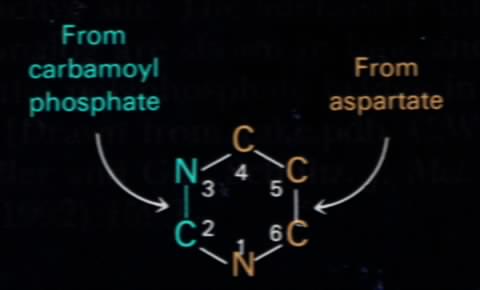 Gln amide
C
HCO3-
The atoms of the pyrimidine ring were revealed to
be derived from HCO3-, Gln and Asp.*****
14. Pyrimidine nucleotide biosynthesis is regulated through the aspartate transcarbamoylase (ATCase)
ATCase is inhibited by CTP, the end product of the de novo pyrimidine nucleotide biosynthesis pathway.
CTP binds at the regulatory subunits, which changes the conformation of the catalytic subunits, inactivating them.
ATP is able to prevent the changes induced by CTP.
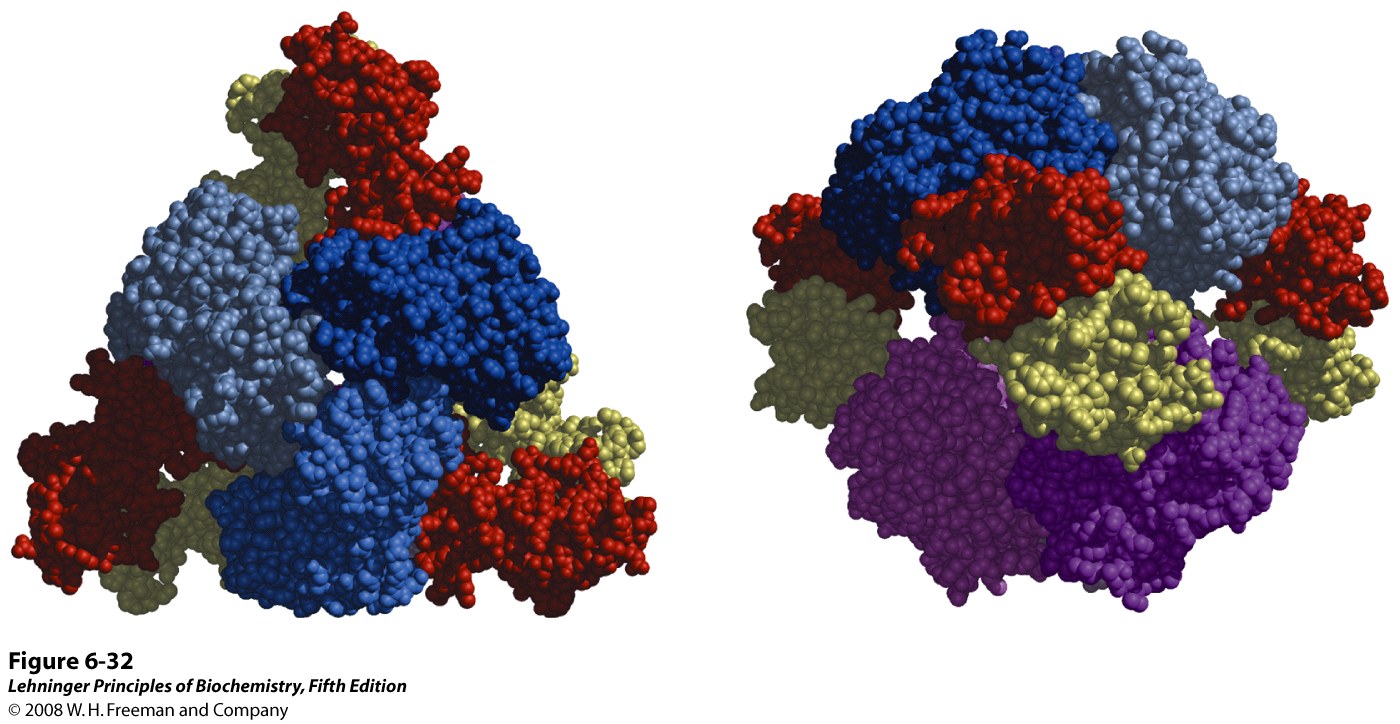 Two views of the regulatory enzyme aspartate transcarbamoylase
This allosteric regulatory enzyme has two stacked catalytic clusters, each with three 
catalytic polypeptide chains (in shades of blue and purple), and three regulatory clusters, 
each with two regulatory polypeptide chains (in red and yellow). The regulatory clusters 
form the points of a triangle surrounding the catalytic subunits. Binding sites for allosteric 
modulators are on the regulatory subunits. Modulator binding produces large changes 
in enzyme conformation and activity.
[Speaker Notes: FIGURE 6-32 Two views of the regulatory enzyme aspartate transcarbamoylase. (Derived from PDB ID 2AT2.) This allosteric regulatory enzyme has two stacked catalytic clusters, each with three catalytic polypeptide chains (in shades of blue and purple), and three regulatory clusters, each with two regulatory polypeptide chains (in red and yellow). The regulatory clusters form the points of a triangle surrounding the catalytic subunits. Binding sites for allosteric modulators are on the regulatory subunits. Modulator binding produces large changes in enzyme conformation and activity. The role of this enzyme in nucleotide synthesis, and details of its regulation, are discussed in Chapter 22.]
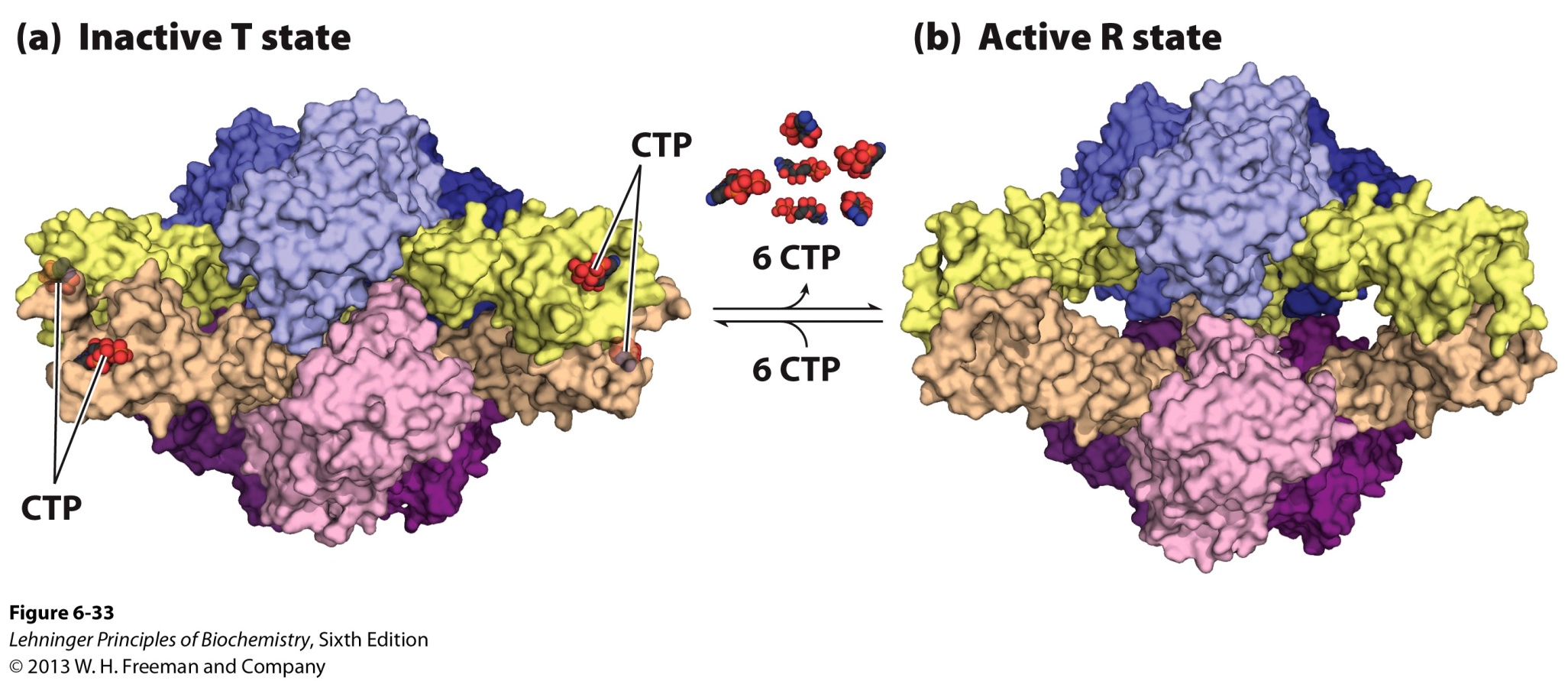 Allosteric regulation of aspartate 
transcarbamoylase by CTP
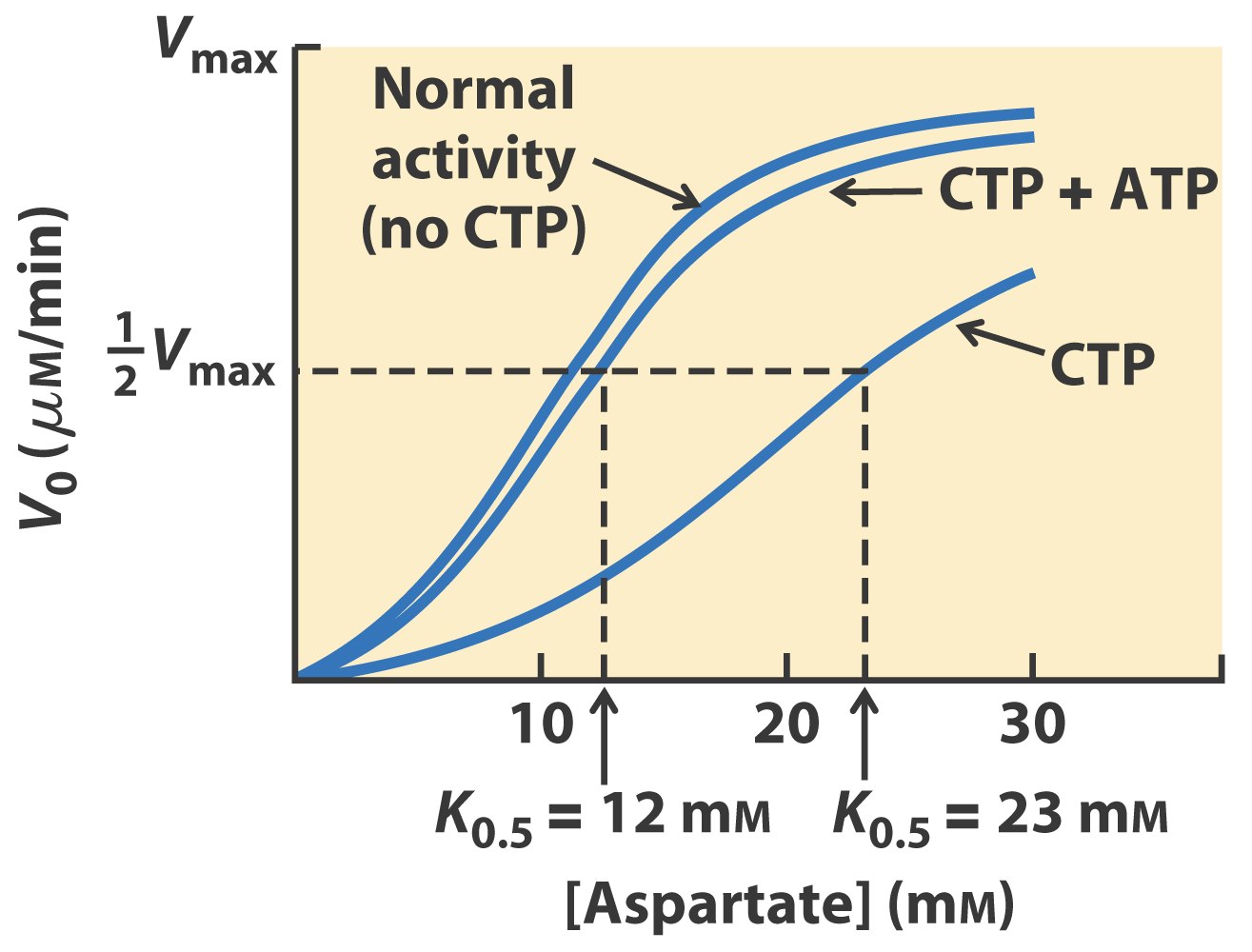 Allosteric regulation of aspartate 
transcarbamoylase by CTP and ATP
15. Base specific NMP kinases together with a nonspecific NDP kinase convert NMPs to NTPs
Nucleotides participate in biosynthesis of RNA and DNA in the forms of NTPs.
Each specific nucleoside monophosphate (NMP) kinase converts the corresponding NMP/dNMPs to NDP/dNDPs using ATP.
The nonspecific nucleoside diphosphate (NDP) kinase converts all NDP/dNDPs to NTP/dNTPs using ATP or other NTPs.
16. Deoxyribonucleotides are made from ribonucleotides at the NDP level
This occurs by direct reduction at the 2’-carbon.
Ribonucleotide reductase catalyzes all such conversions.
The electrons are provided by NADPH and are transferred to the ribonucleotide reductase via two possible paths (via either thioredoxin or glutaredoxin).
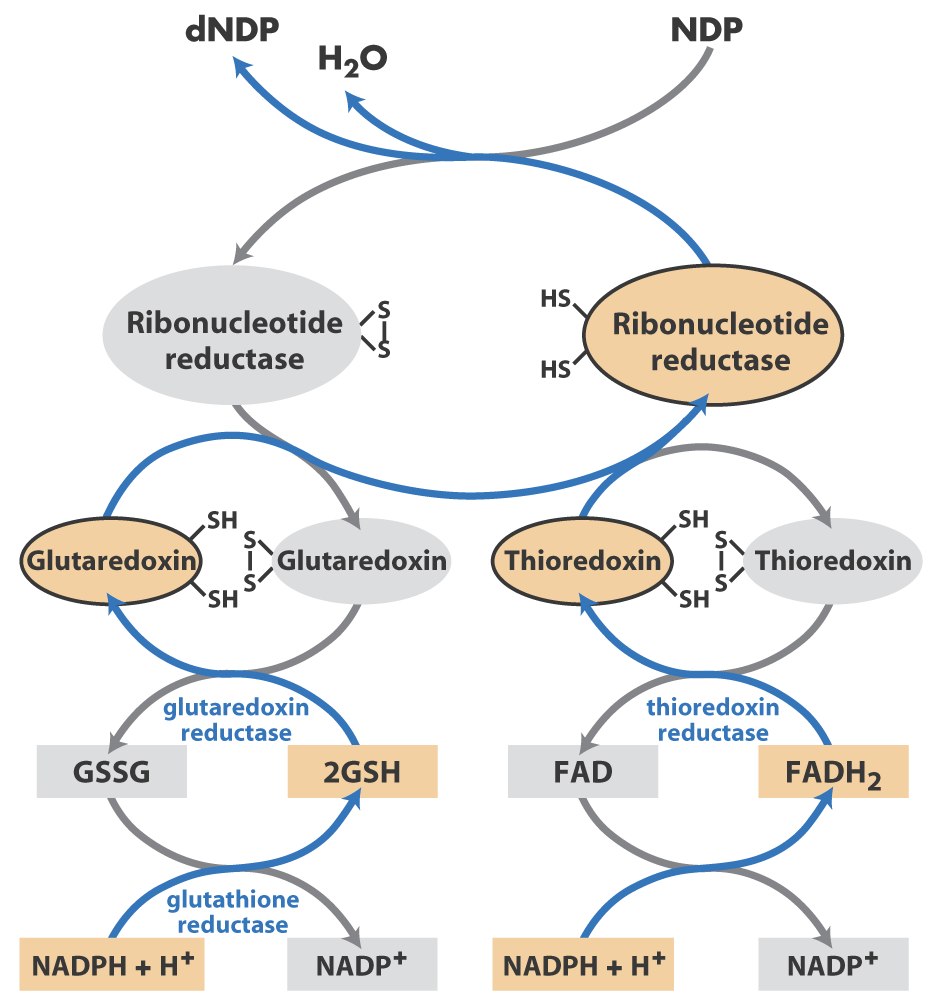 NDPs are converted
to dNDPs with the
catalysis of
ribonucleotide
reductase, with 
electrons ultimately
coming from NADPH
17. Free radicals are involved in converting NDPs to dNDPs by the ribonucleotide reductase
Ribonucleotide reductase exists as a tetramer, with two R1 and two R2 subunits.
Each tetramer has two active sites formed at the interface of R1 and R2 subunits: R1 contributes two -SH groups and R2 contributes a radical (stabilized by a Tyr radical, which, in turn is stabilized by a Fe3+-Fe3+ binuclear center in class I ribonucleotide reductase).
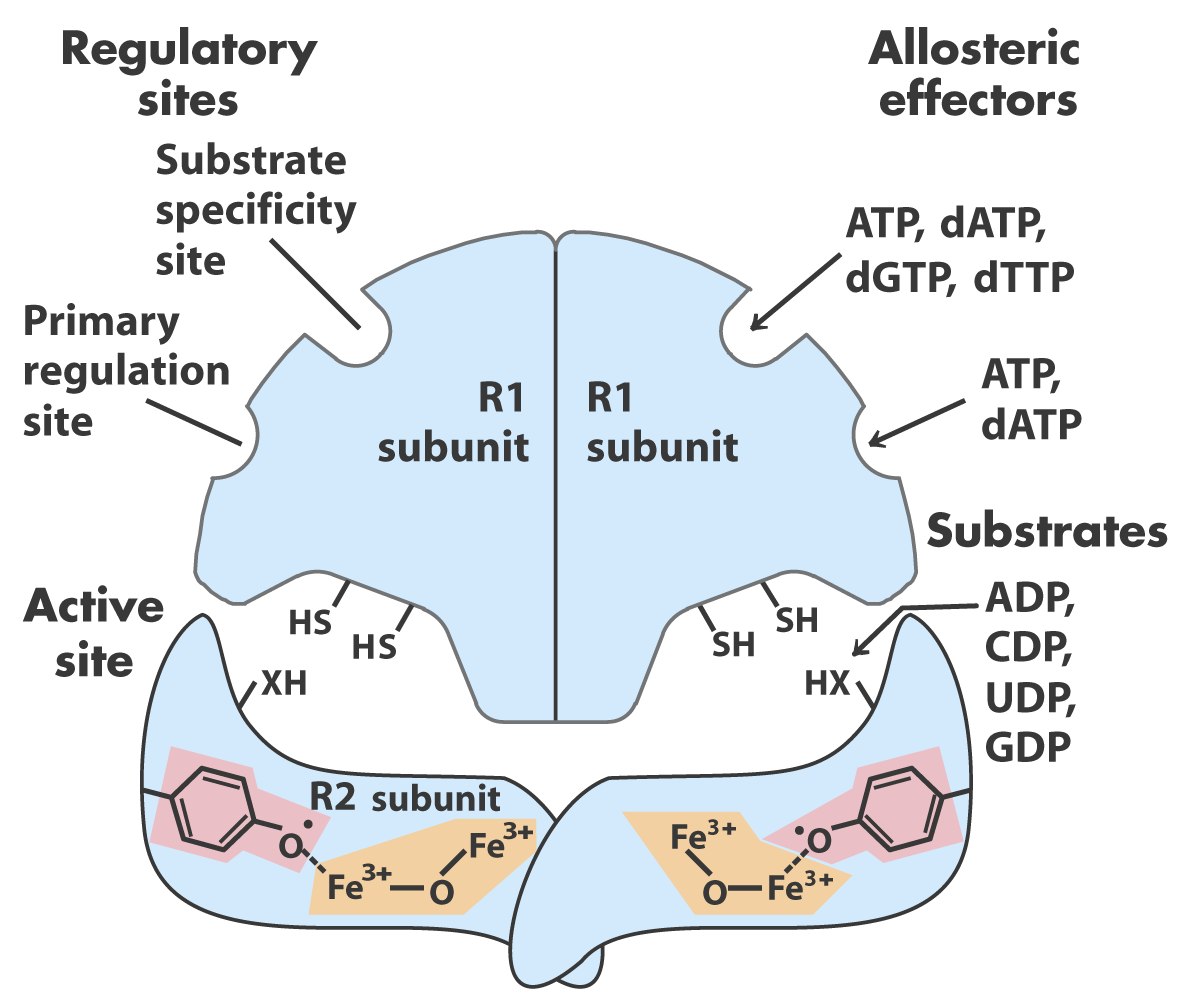 Ribonucleotide reductase is a tetramer of two
 different subunits
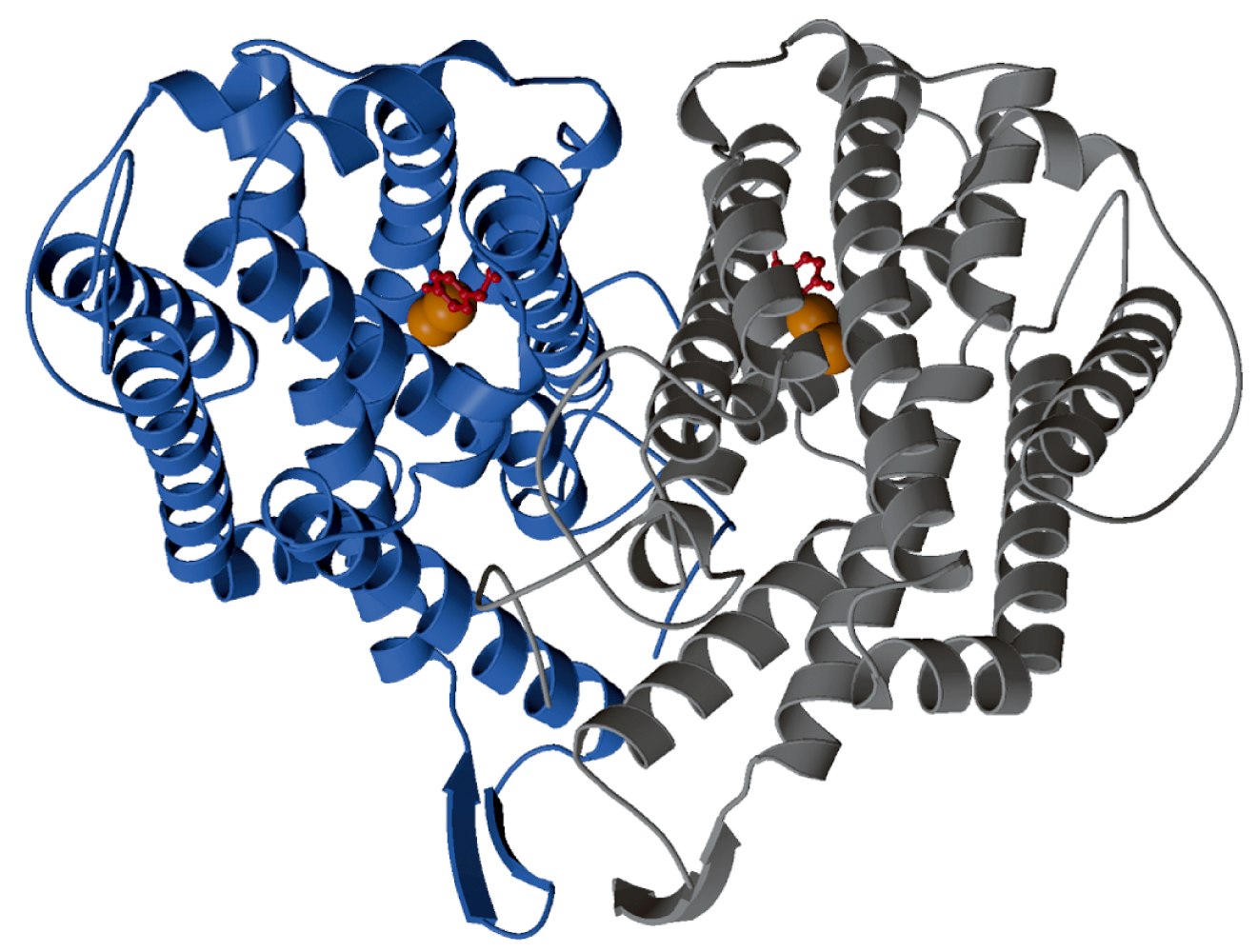 The R2 dimer of 
ribonucleotide reductase
with a Tyr radical and a 
Fe3+-Fe3+ binuclear center
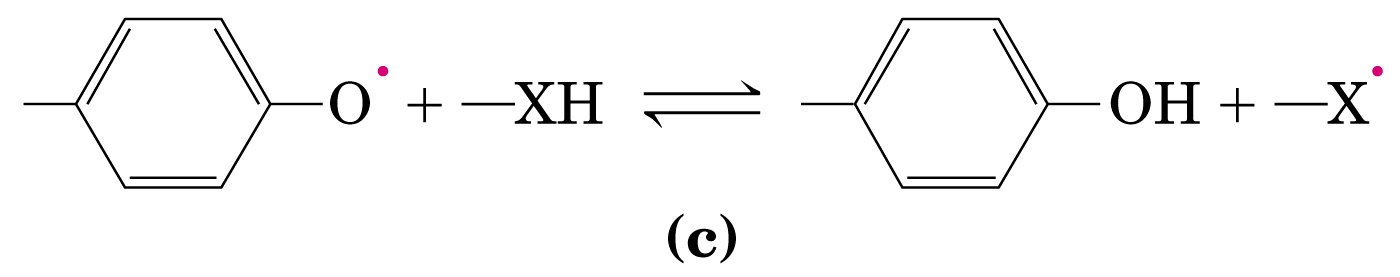 Tyr radical
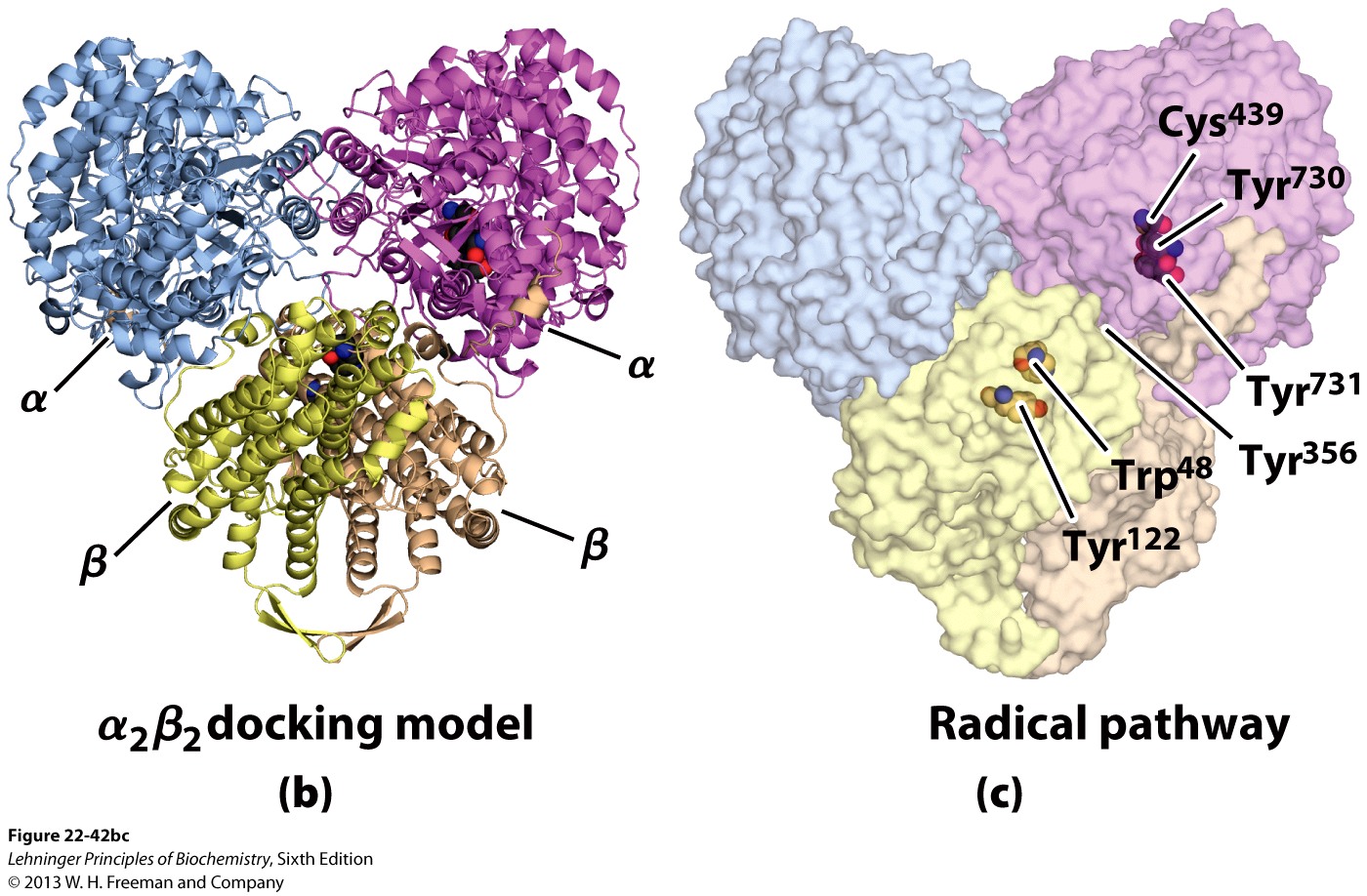 Ribonucleotide reductase is a tetramer of two
 different subunits
A proposed
mechanism for
converting a 
NDP to a dNDP
by ribonucleotide
reductase: the
radical property
of the enzyme is
transiently 
transferred to the 
substrate; the 
presence of the 
radical at C-3 
stabilizes the 
carbon cation
formed at C-2.
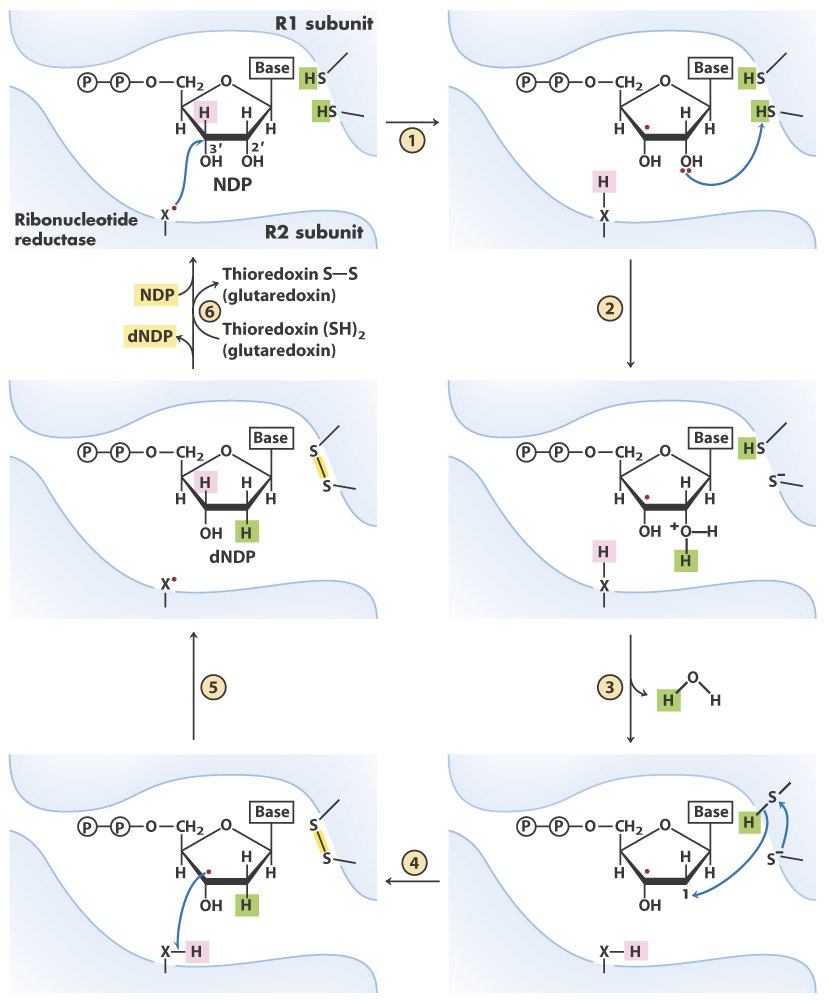 The deoxygenation reaction is proposed to occur via a 3’-ribonucleotide radical, which helps to stabilize the 2’ carbon cation subsequently formed.
18. The E. coli ribonucleotide reductase is regulated for both its activity and substrate specificity
Two types of regulatory sites are present on the R1 subunits: one for substrate specificity and the other for the overall enzyme activity.

At the overall enzymatic activity site: when ATP binds, the enzyme is activated; when dATP binds, the enzyme is inactivated.
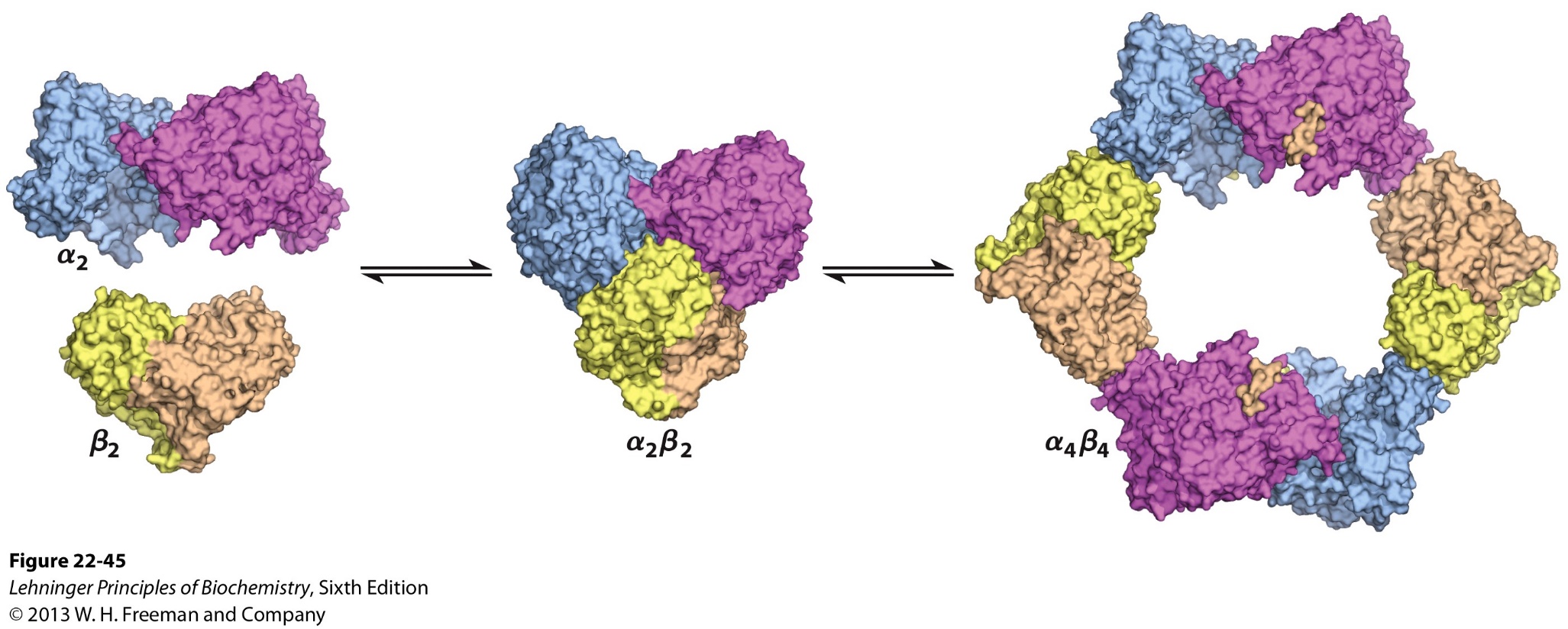 50mM dATP
Oligomerization of ribonucleotide reductase 
induced by the allosteric inhibitor dATP
At the substrate specificity site: 
when dATP or ATP binds, reduction of CDP and UDP is favored;

when dTTP binds, reduction of GDP is favored (and the reduction of CDP and UDP is inhibited);

when dGTP binds, reduction of ADP is favored.
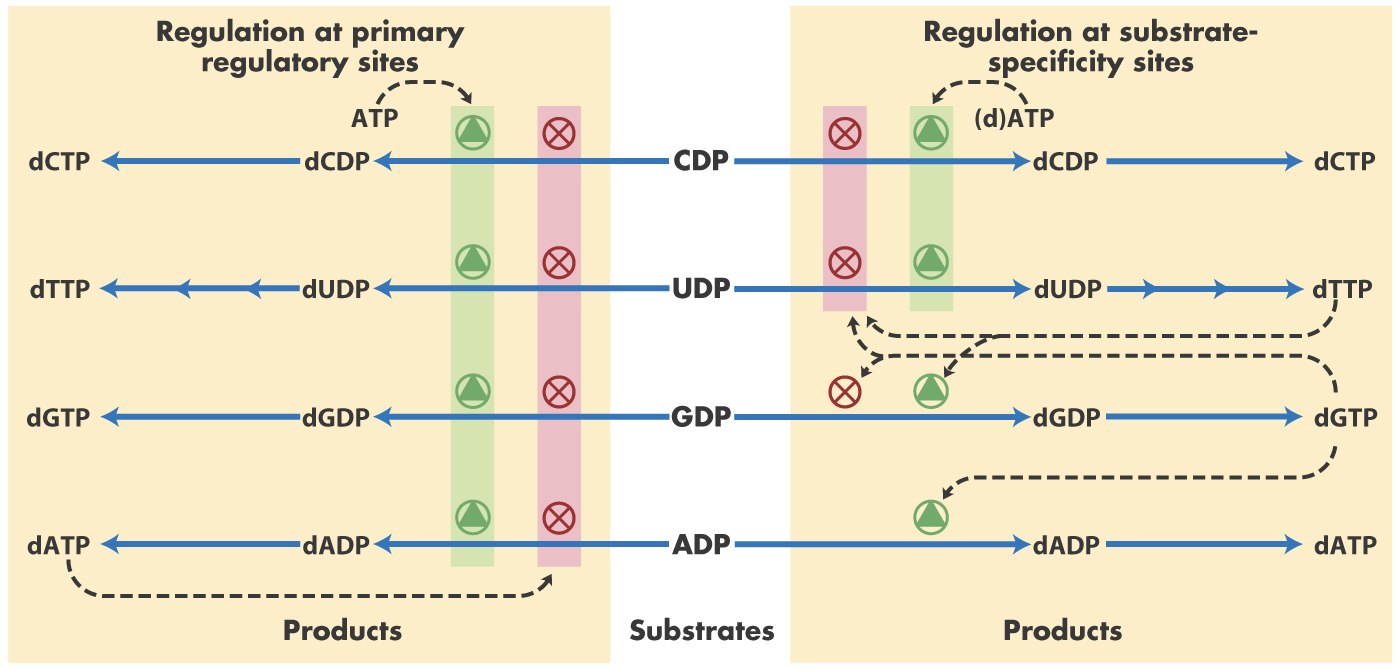 Both substrate specificity and the overall enzymatic 
activity of ribonucleotide reductase are regulated to 
balance the biosynthesis of all nucleotides.
19. dTMP is synthesized by methylation of dUMP
dUTP is first formed from either dUDP (via phosphorylation) or dCTP (via deamination).
dUMP is then formed from dUTP in a reaction catalyzed by a dUTPase (keeping dUTP at a low level to prevent its incorporation into DNA).
dUMP is then converted to dTMP by the catalysis of thymidylate synthase, with a methylene group transferred from and reduced by N5, methylenetetrahydrofolate (being donors of both one-carbon unit and electrons!).
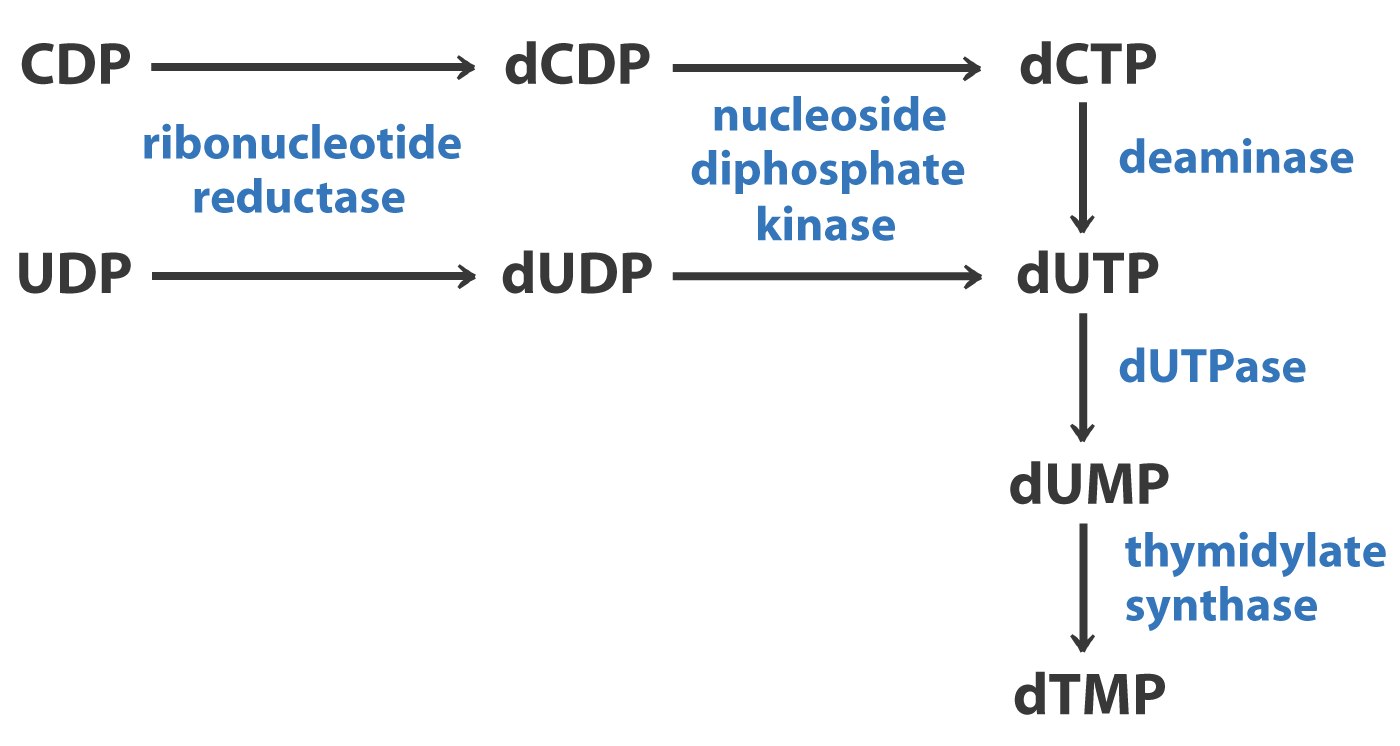 Biosynthesis of thymidylate (dTMP)*****
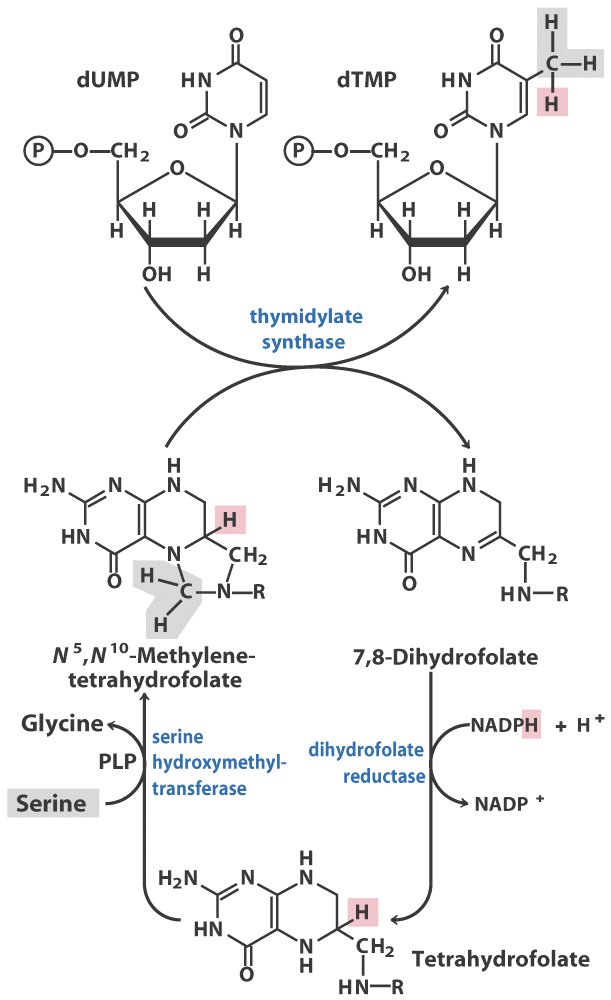 dTMP is derived from dUMP via a methylation reaction 
using N5, N10-methylenetetrahydrofolate as donors of 
both one-carbon unit and electrons.
The reactions catalyzed by ribonucleotide reductase and thymidylate synthase are probably key reactions for the transition from an RNA world to one in which DNA stores genetic information.
20. Uric acid is the excreted end product of purine catabolism in humans and many other animals
For adenosine, the amino group is hydrolyzed before the ribose group is removed.
For guanosine, the amino group is hydrolyzed after the ribose group is removed.
Xanthine oxidase, having multiple cofactors (including an FAD, a Mo complex, four different Fe-S clusters), catalyzes the O2-dependent conversion of hypoxanthine to xanthine and xanthine to uric acid.
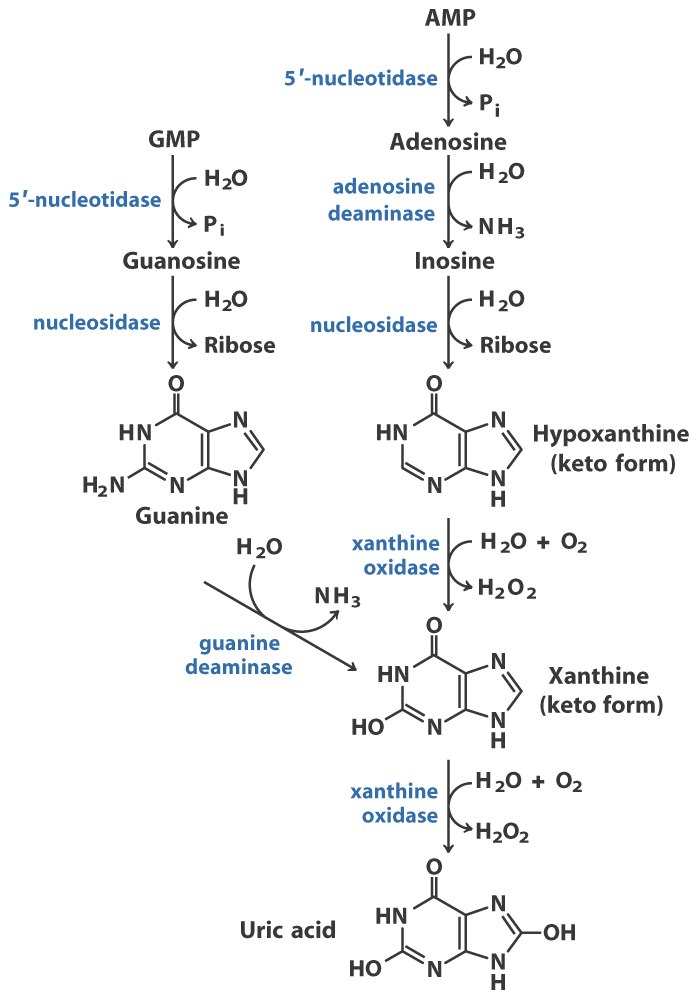 尿酸
Catabolism of purine nucleotides
Uric acid can be further converted to allantoin, allantoate, urea or NH4+ in various animals.
The deficiency of adenosine deaminase causes the  severe immunodeficiency disease in humans (the accumulated adenosine is converted to dATP, which inhibits the formation of all dNDPs by ribonucleotide reductase).
Overproduction of uric acid was revealed to cause gout (痛风).
Allopurinol, an inhibitor of xanthine oxidase, is used to treat gout.
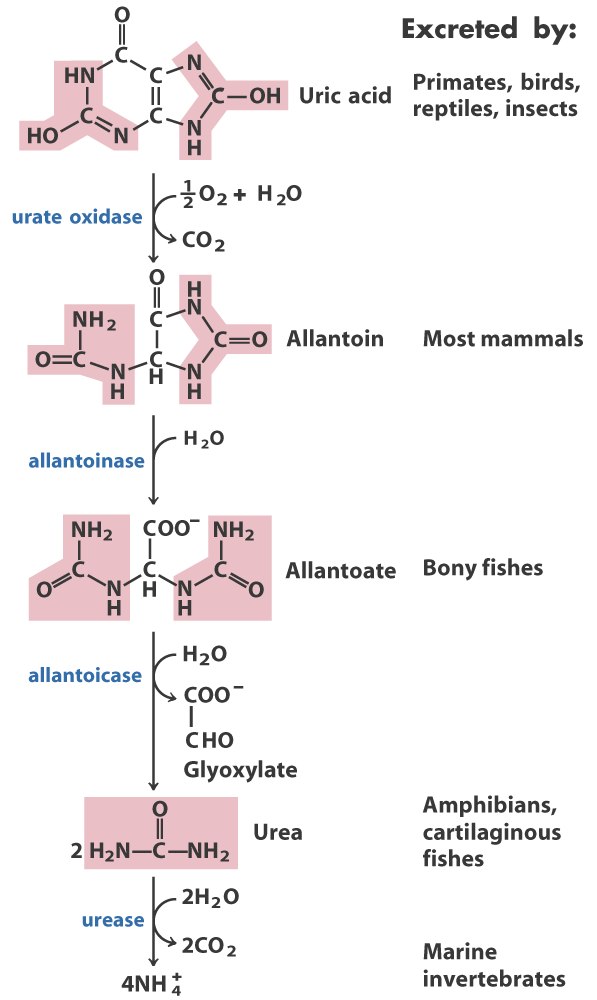 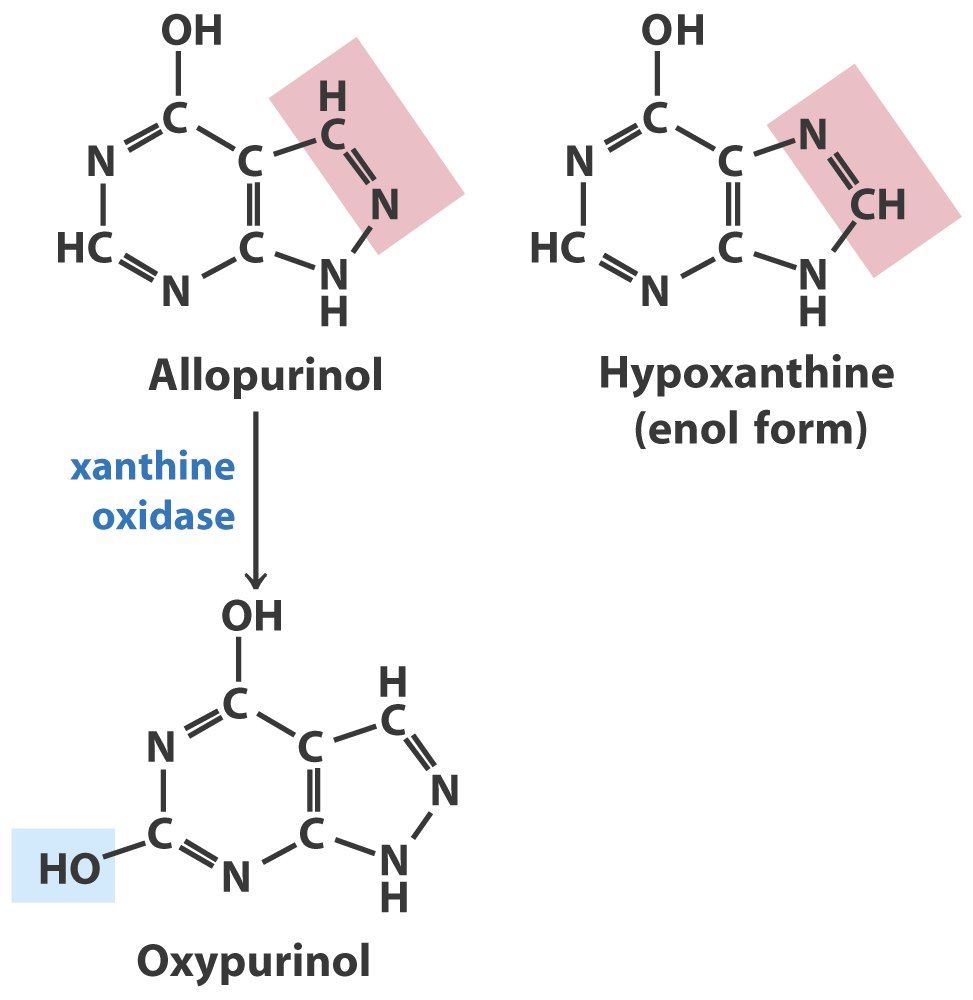 Allopurinol was designed to be a competitive inhibitor of xanthine oxidase to treat gout by Elion and Hitchings.
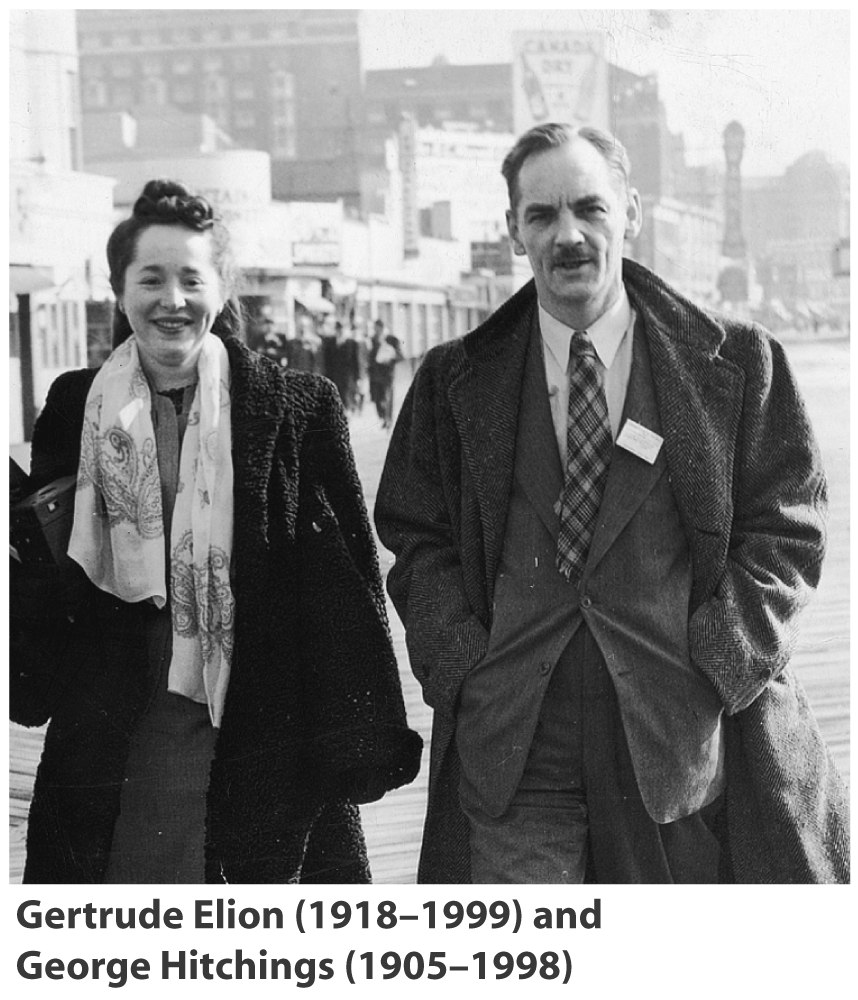 They shared the Nobel Prize
in 1988 for their discoveries 
of important principles for 
drug treatment.
21. Pyrimidines are broken down via reduction
The degradation of thymine produces methylmalonyl-CoA, which can be converted to succinyl-CoA (a citric acid cycle intermediate) by the catalysis of a mutase.
The degradation of uracil and cytidine produces malonyl-CoA, which is the precursor for fatty acid biosynthesis.
To a limited extent, catabolism of pyrimidine nucleotides contributes to the energy metabolism of the cell.
The end product of pyrimidine degradation is urea.
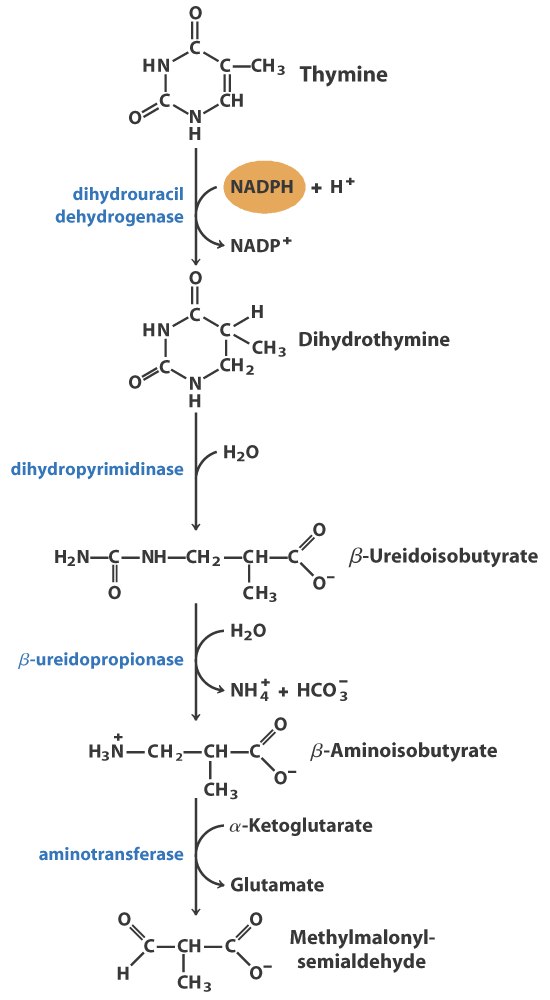 Degradation products of
pyrimidines can enter the
citric acid cycle
Succinyl-CoA
Propionyl-CoA
22. Purine and pyrimidine bases can be reconverted to nucleotides via the salvage pathway
Adenine phosphoribosyltransferase catalyzes the synthesis of AMP from adenine and PRPP.
    Adenine  + PRPP        AMP + PPi
Hypoxanthine-guanine phosphoribosyltransferase (HGPRT) catalyzes the synthesis of GMP and IMP.
The lack of HGPRT will cause Lesch-Nyhan syndrome.
Pyrimidine bases are recycled in a similar way in microorganisms, but pyrimidine bases does not seem to be salvaged in significant amounts in mammals.
23. Many cancer chemotherapeutic drugs target enzymes in the nucleotide biosynthetic pathways
Analogs of Gln, like azaserine and acivicin, inhibits many amidotransferases used in nucleotide (and amino acid) biosynthesis.

Fluorouracil, after being converted to FdUMP by the salvage pathway, can inhibit the thymidylate synthase after two steps of conversion, thus inhibit dTMP synthesis.
Methotrexate, a folate analog, inhibits the dihydrofolate reductase, thus dTMP synthesis.
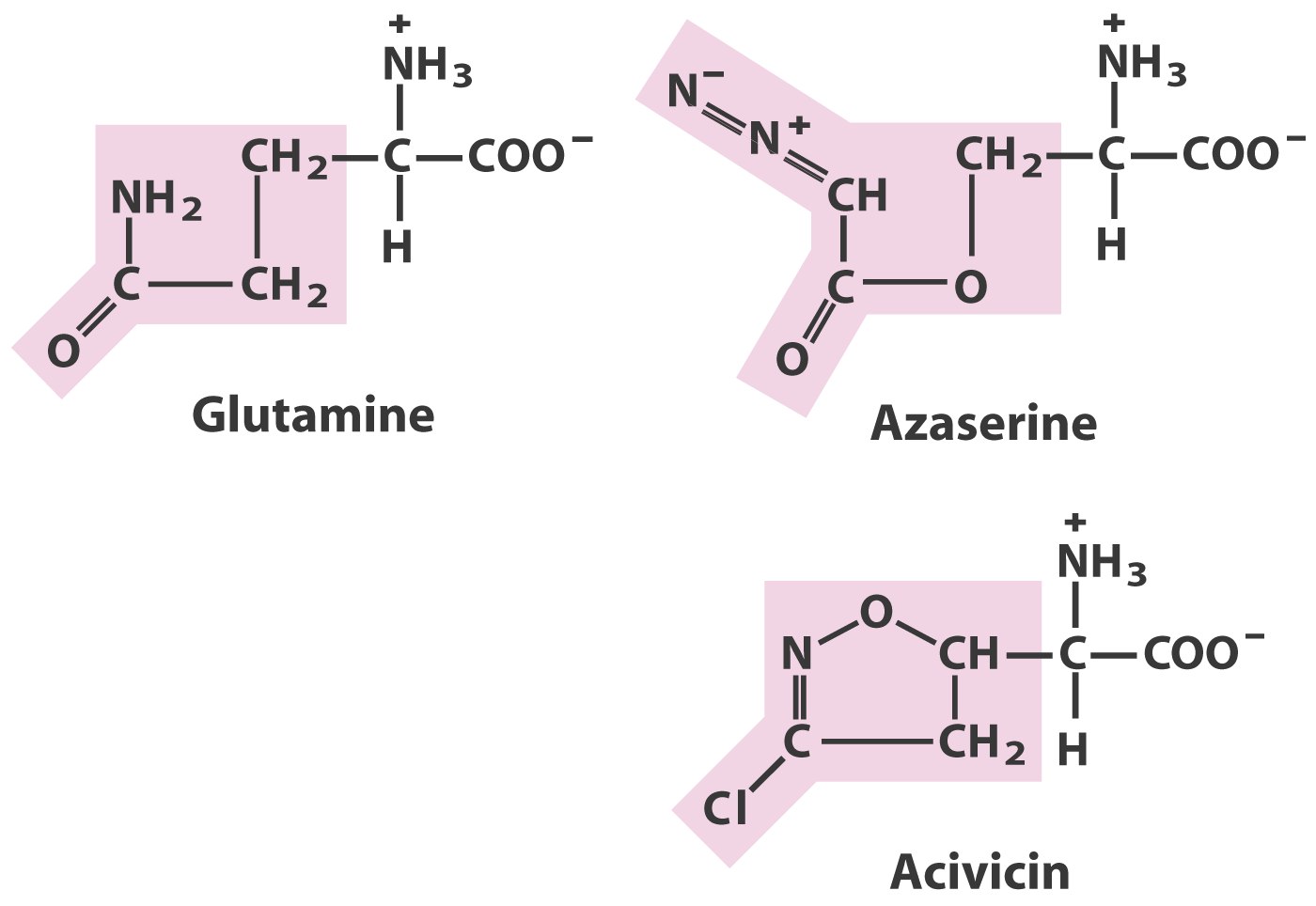 Azaserine or acivicin
inhibits glutamine
amidotransferases,
thus inhibiting the 
biosynthesis of nucleotides 
and amino acids.
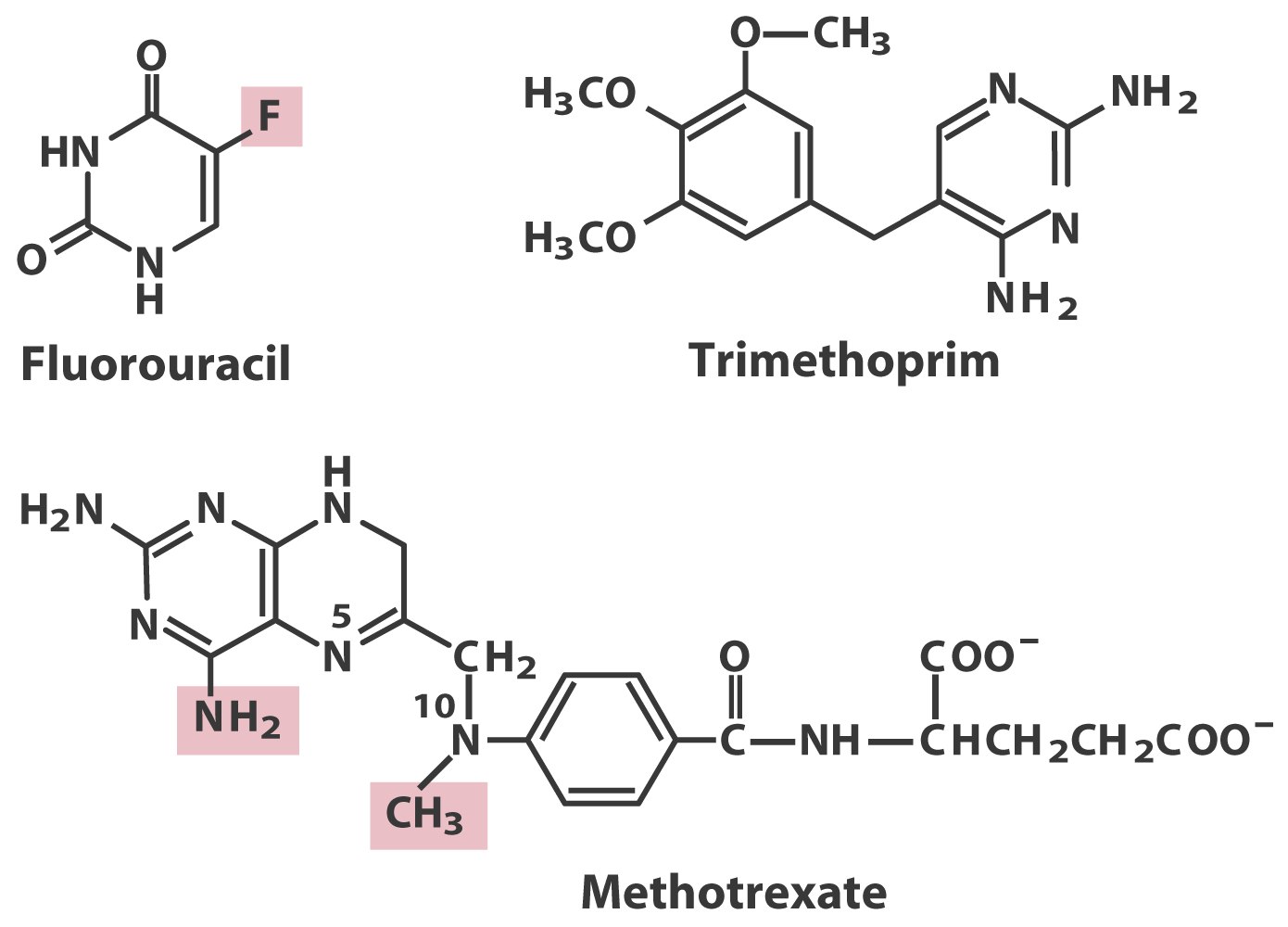 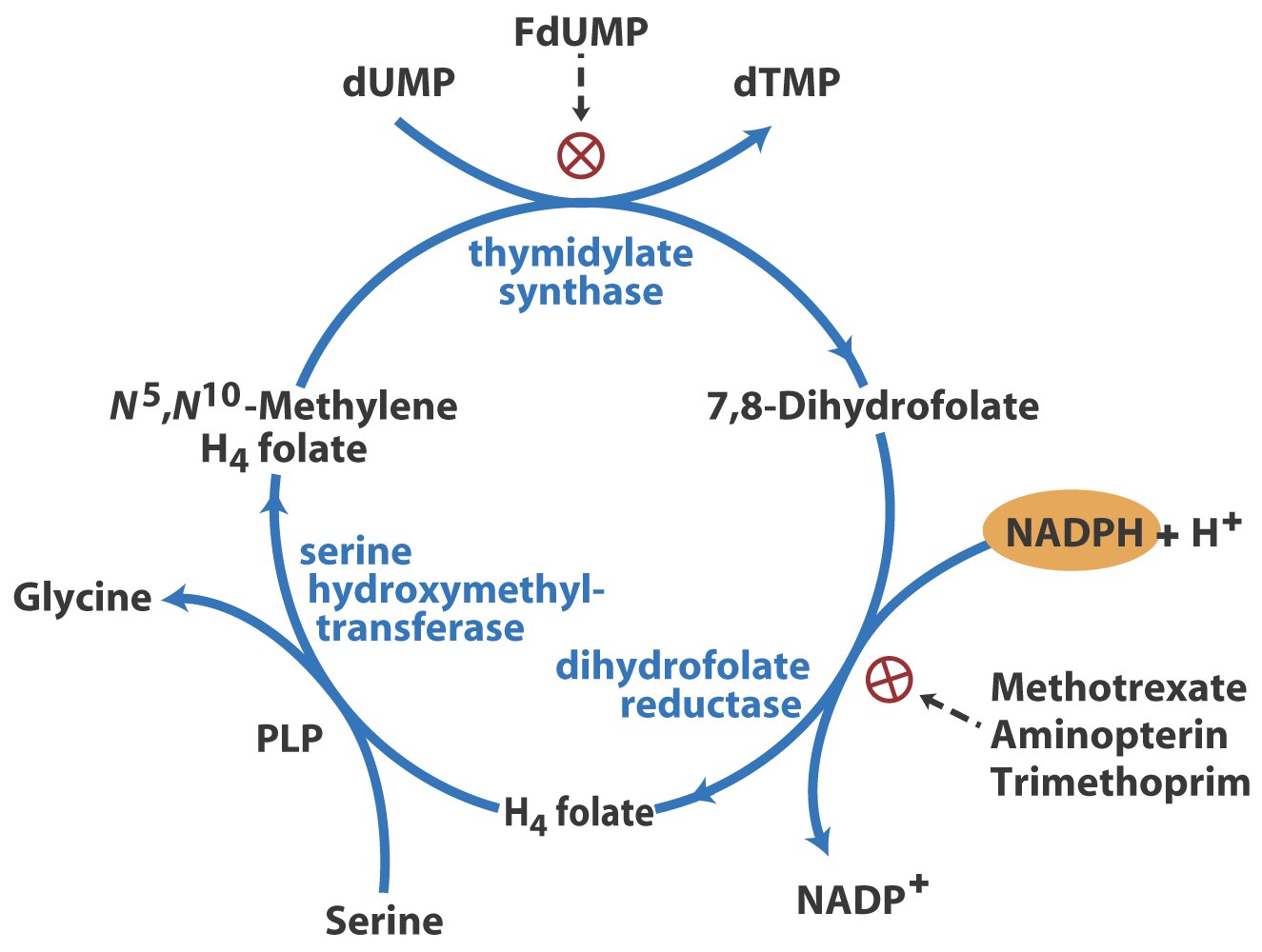 FdUMP (from fluorouracil) and methotrexate inhibit 
thymidylate synthase and dihydrofolate 
reductase (DHFR), respectively.
Keywords
N2 fixation
Amino acid biosynthesis --- feedback regulation
De novo synthesis of nucleotides --- origin of atoms
Ribonucleotide reductase --- reaction and regulation
Synthesis of dTMP --- reaction
Words of the Week
glutamine synthetase
ribonucleotide reductase
thymidylate synthase
chemotherapy
Text-book reading of the week
Summary 22.1 (p891)
Summary 22.2 (p902)
Summary 22.4 (p925)
p917-920 (ribonucleotide reductase)
Summary
Atmospheric N2 is reduced to ammonia by the dinitrogenase reductase and the dinitrogenase (containing a key Fe-Mo cofactor) of the nitrogenase complex present only in certain bacteria.
Ammonia enters organic molecules via Glu and Gln.
Glutamine amidotransferases catalyzes the transferring of the amide amino group to many acceptor molecules.
Amino acids are mainly derived from intermediates of glycolysis, the citric acid cycle, and the pentose phosphate pathway. 
His is derived from one PRPP, one ATP, one Gln, and one Glu.
Amino acid biosynthesis is regulated by various forms of feedback inhibition (including enzyme multiplicity, concerted inhibition and sequential feedback inhibition).
The atoms of the purine rings were found to be derived from formate, CO2, Gly, Asp, and Gln.
Pyrimidine nucleotides are synthesized using HCO3-, Gln, Asp, and PRPP.
De novo synthesis of nucleotides are regulated via feedback inhibition.
Deoxyribonucleotides are derived from ribonucleotides at the NDP level, with the catalysis of ribonucleotide reductase, which contains a chain of electron carriers, uses free radicals, and is regulated for both substrate specificity and overall enzymatic activities.
The dTMP molecule is derived from dUMP by thymidylate synthase, an enzyme using N5, N10-methylenetetrahydrofolate as the donor of both one-carbon unit and electrons.
Degradation of purines and pyrimidines produces uric acid and citric acid cycle intermediate/fatty acid synthesis precursor, respectively.
Purine and pyrimidine bases can be reused via the salvage pathway.
Many cancer chemotherapeutic drugs (e.g., azaserine, acivicin, fluorouracil, and methotrexate) inhibit enzymes in the nucleotide biosynthetic pathways.